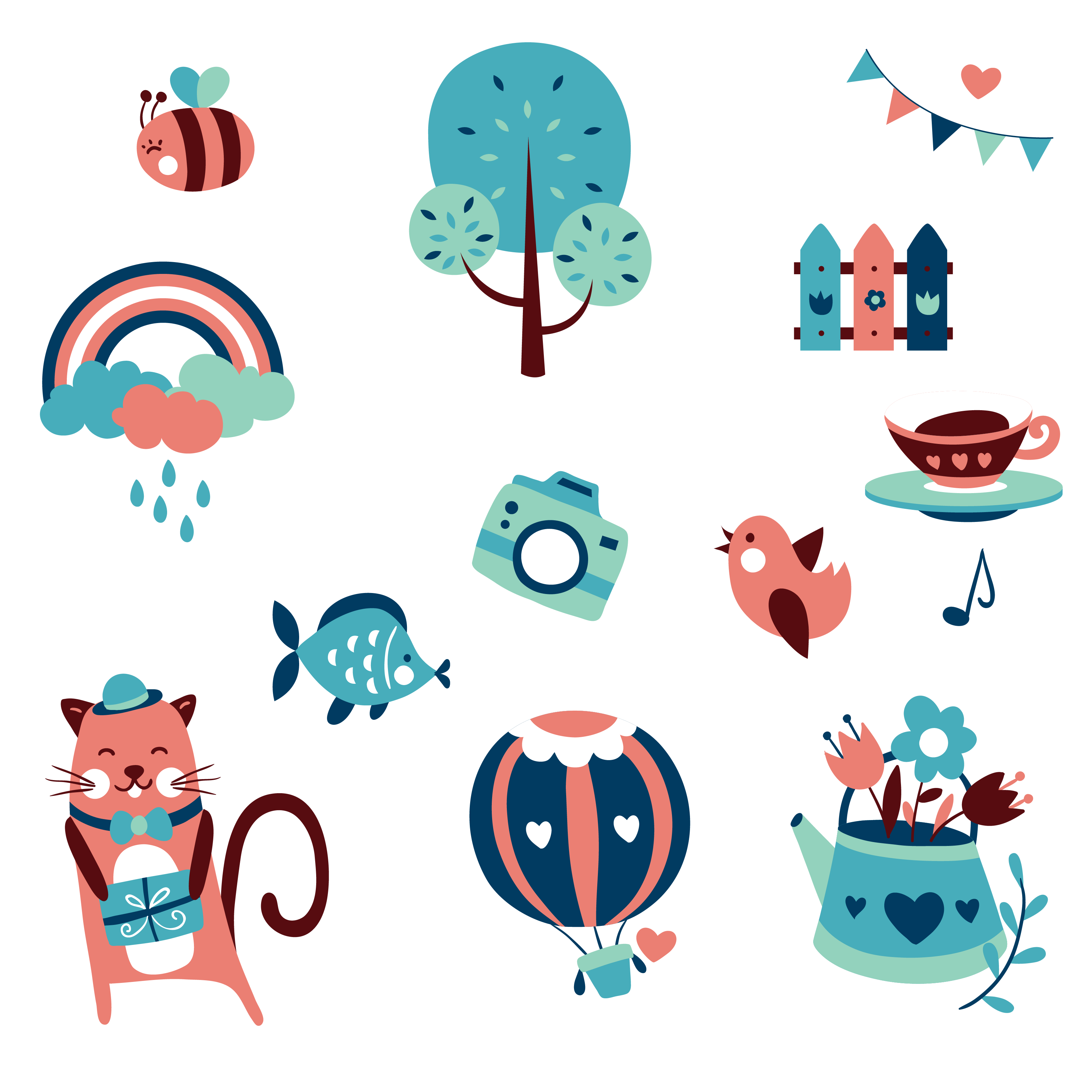 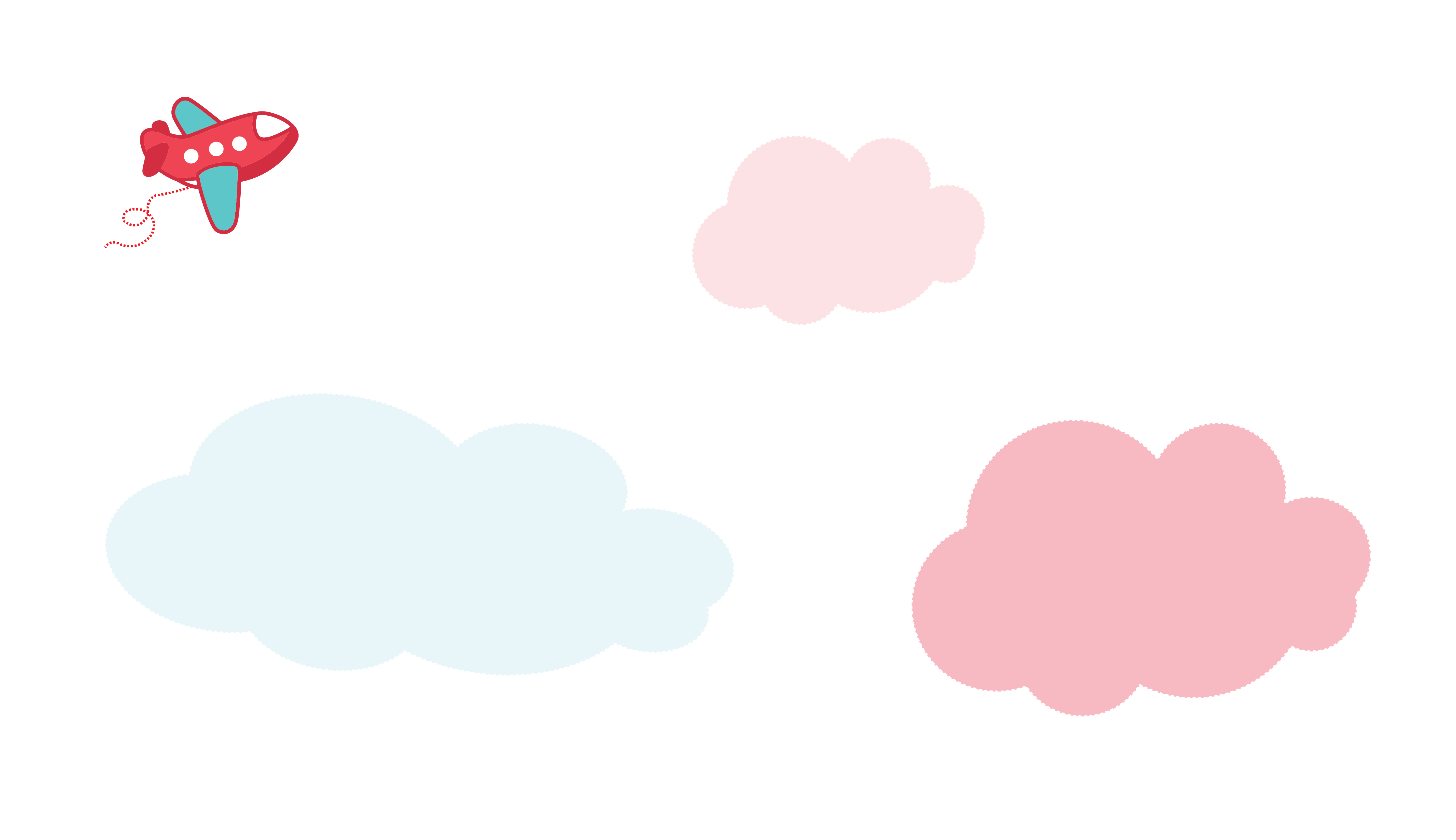 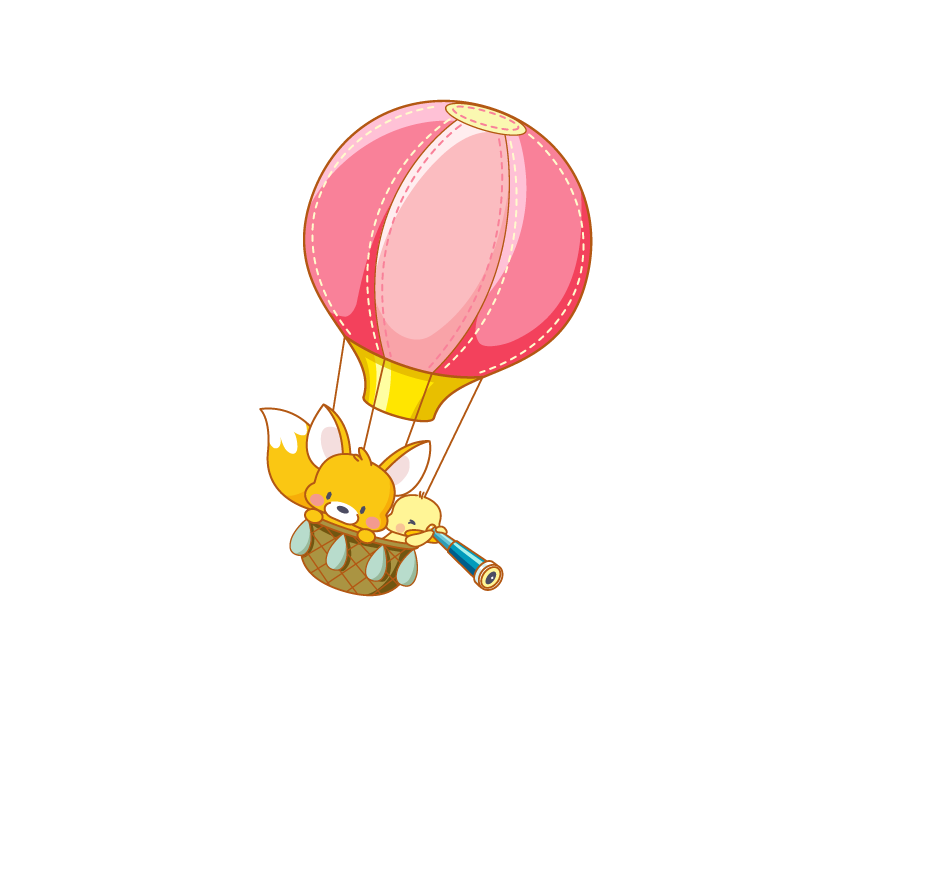 Khởi động
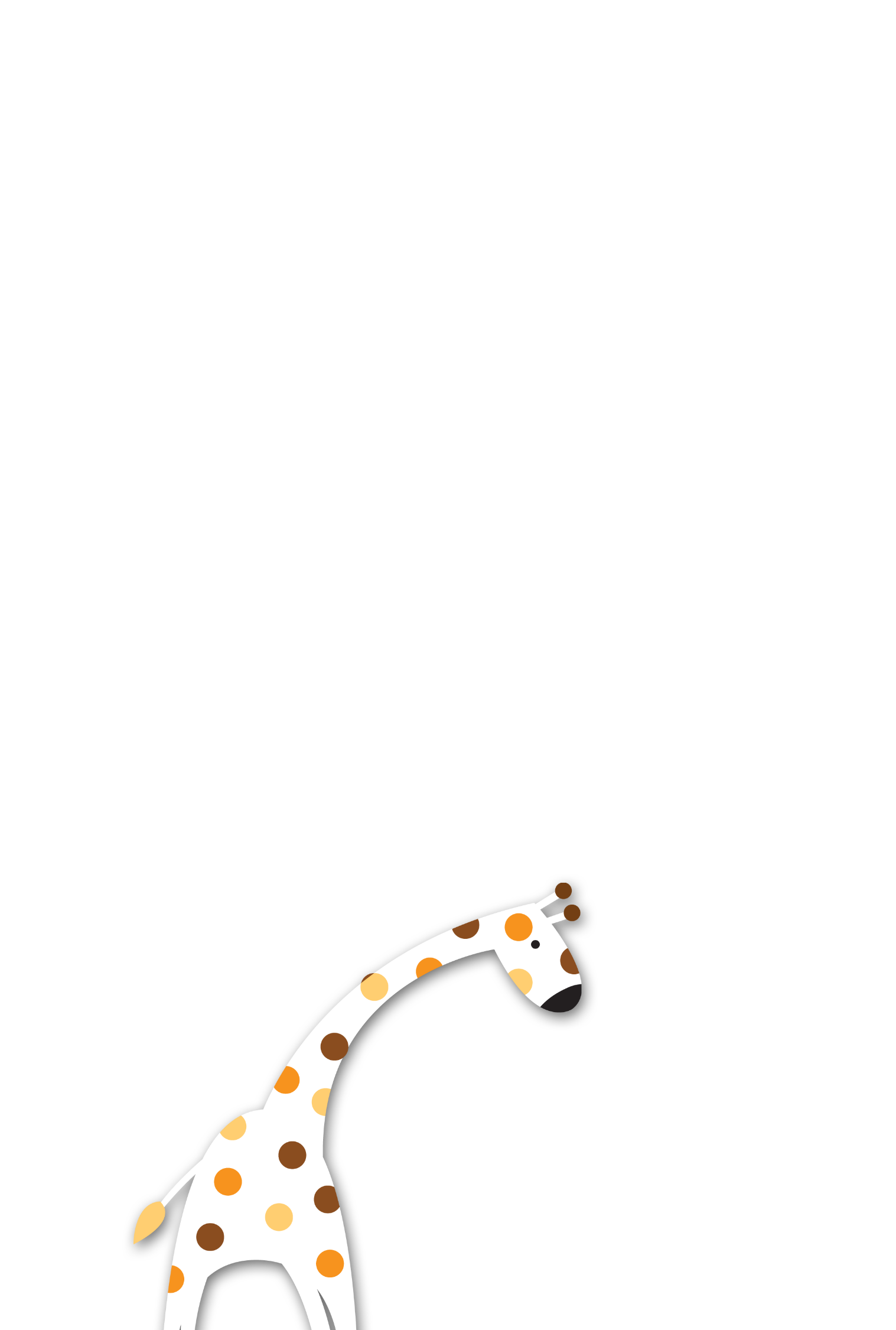 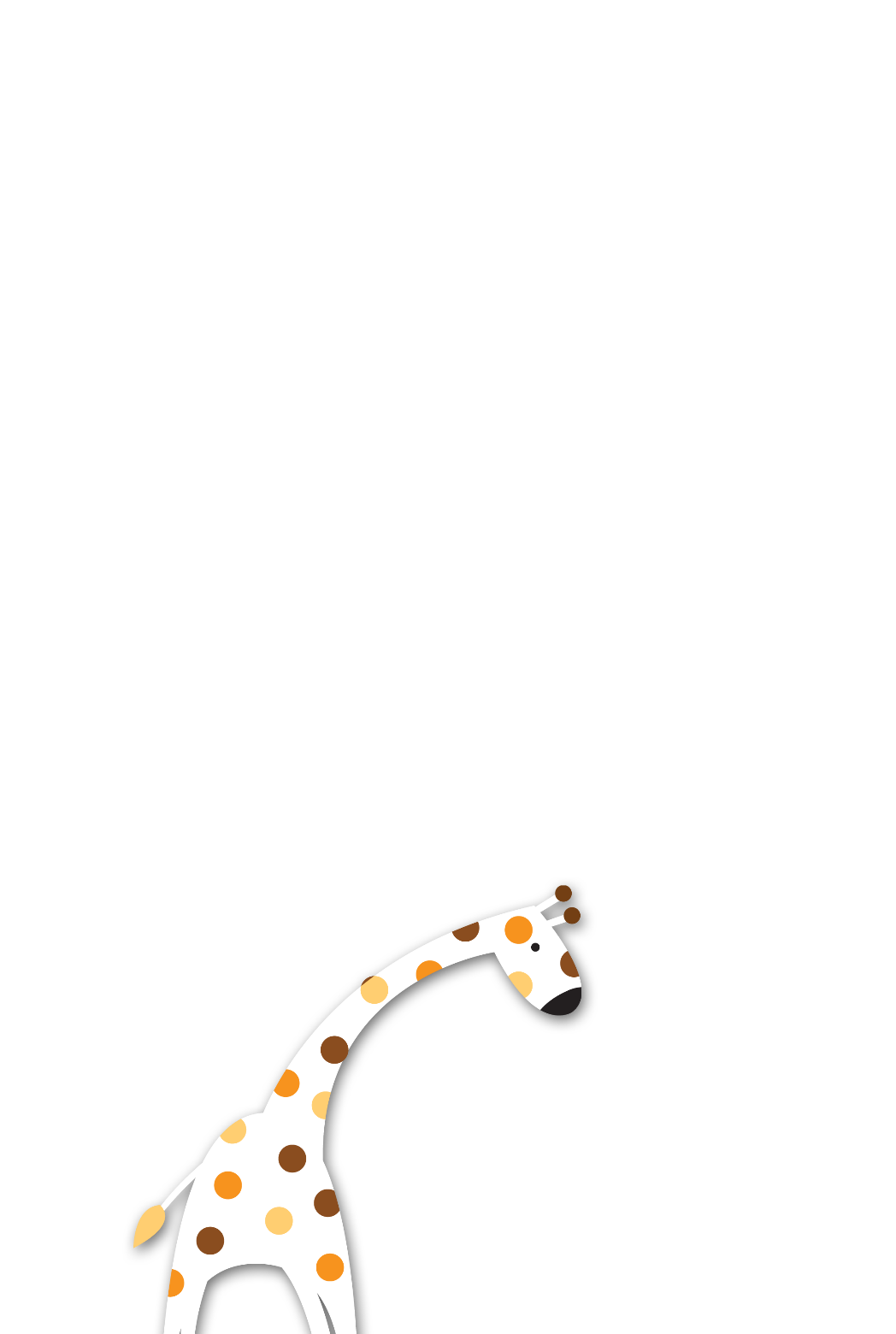 [Speaker Notes: Bài giảng thiết kế bởi: Hương Thảo - tranthao121006@gmail.com]
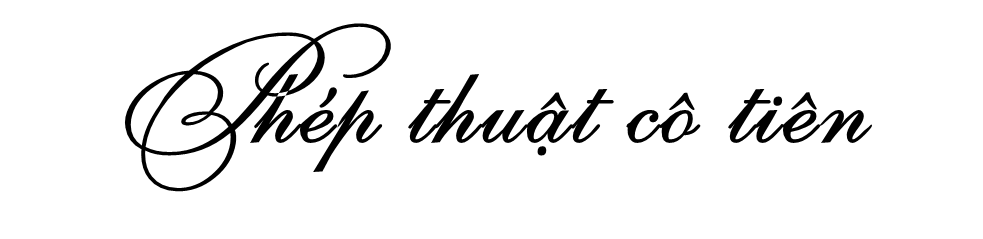 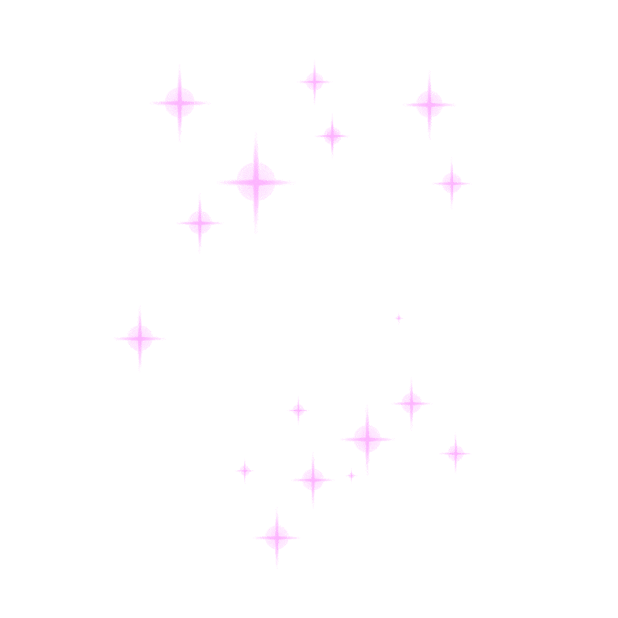 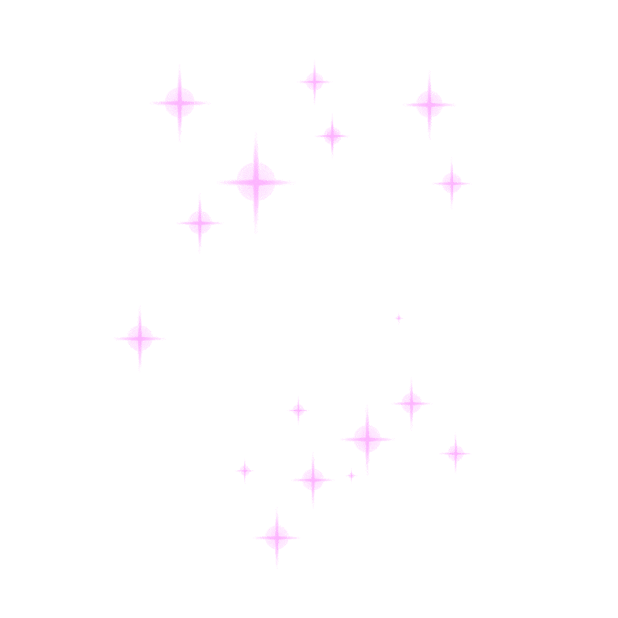 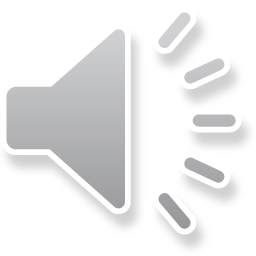 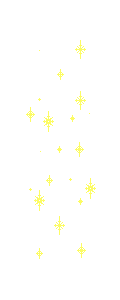 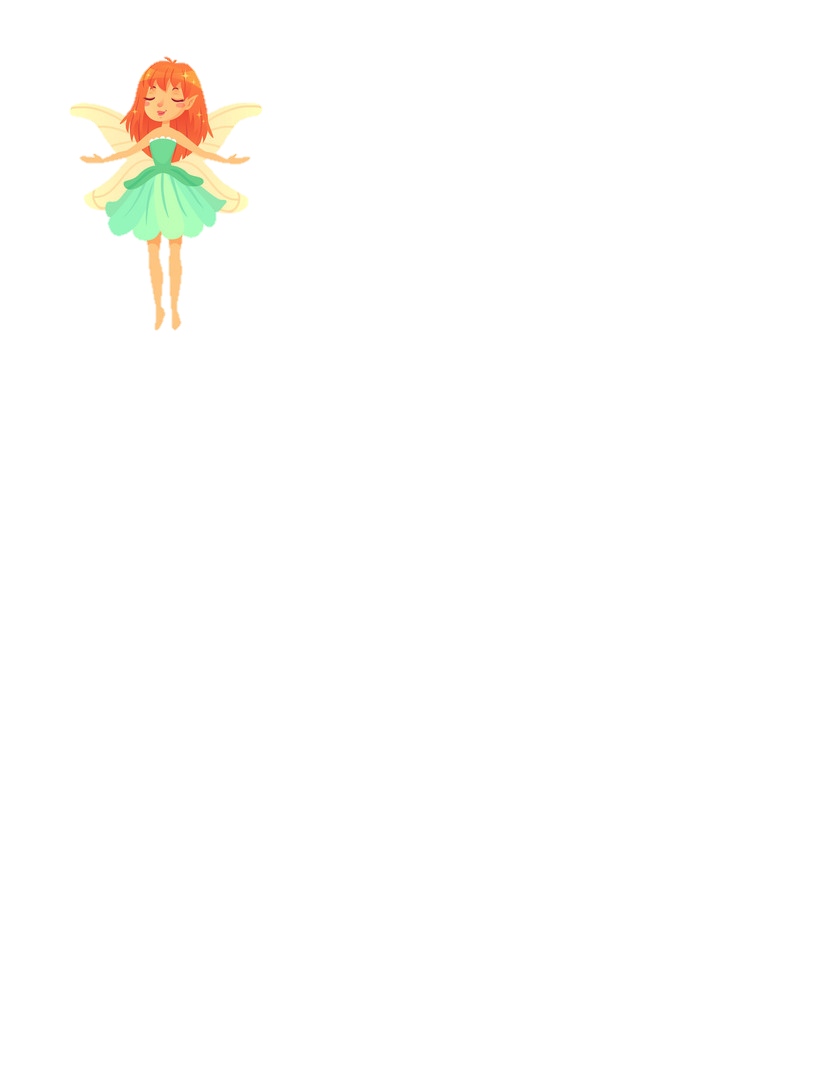 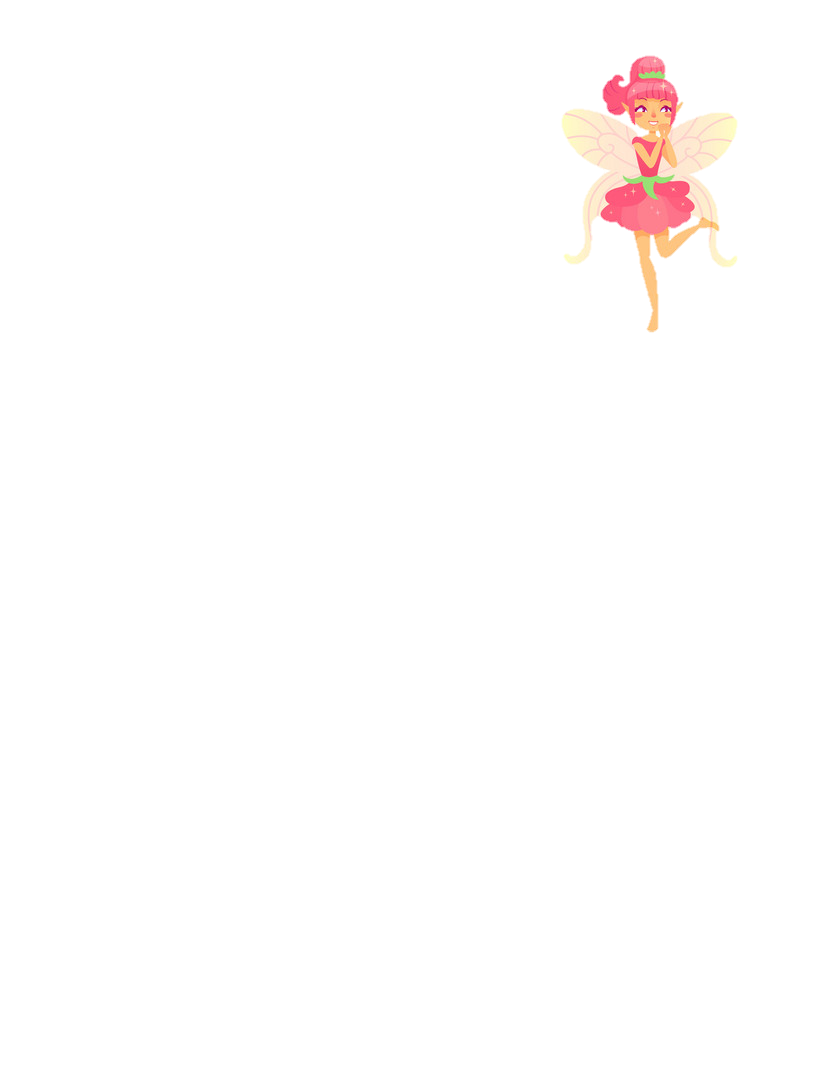 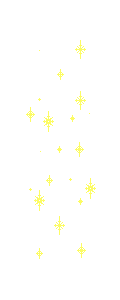 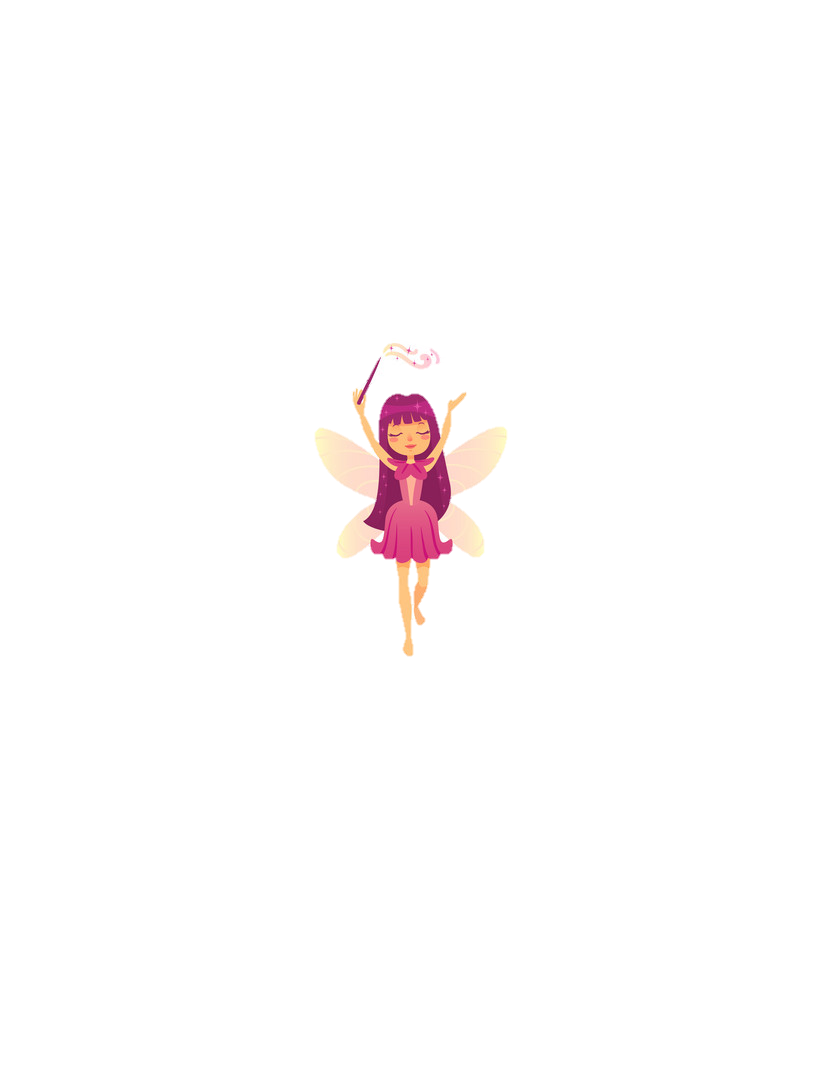 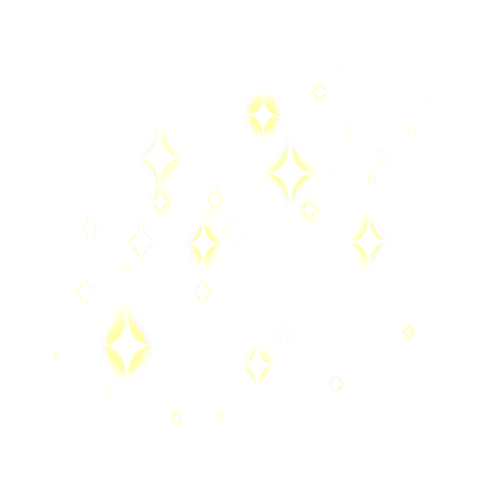 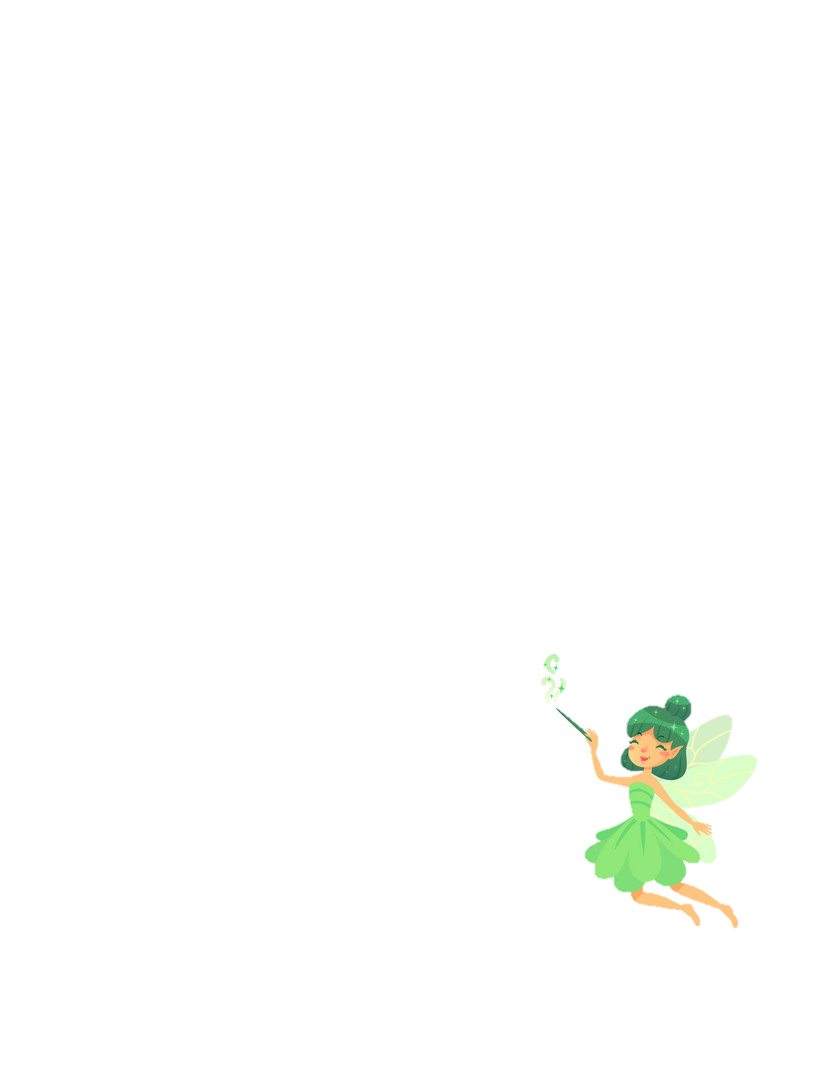 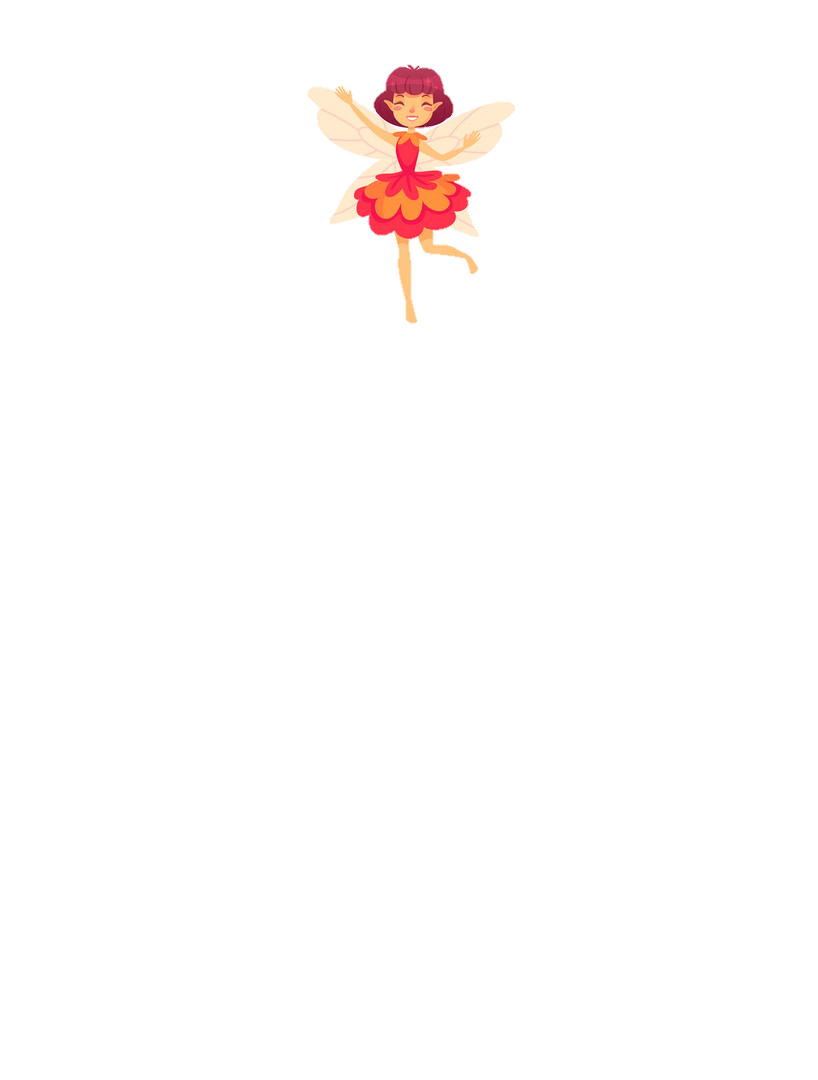 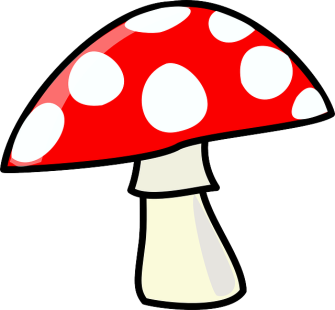 [Speaker Notes: Click vào tiên để đi đến câu hỏi.
Tại slide câu hỏi, click vào tiên để quay về đây
Click vào cây nấm để đi đến bài học]
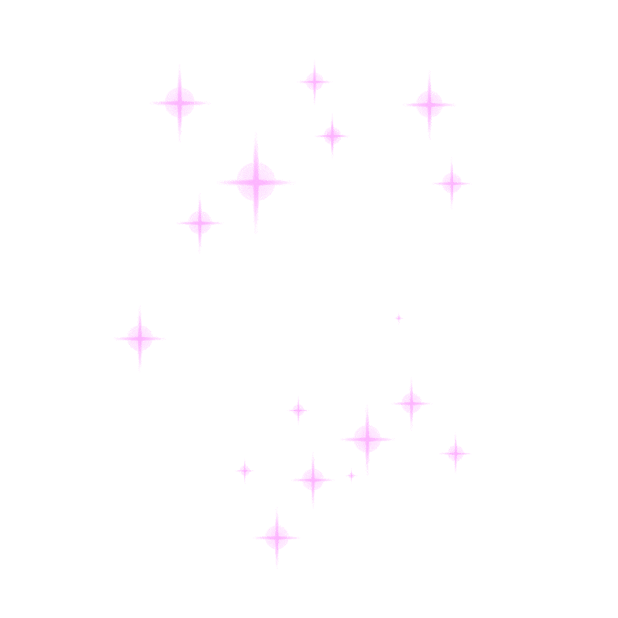 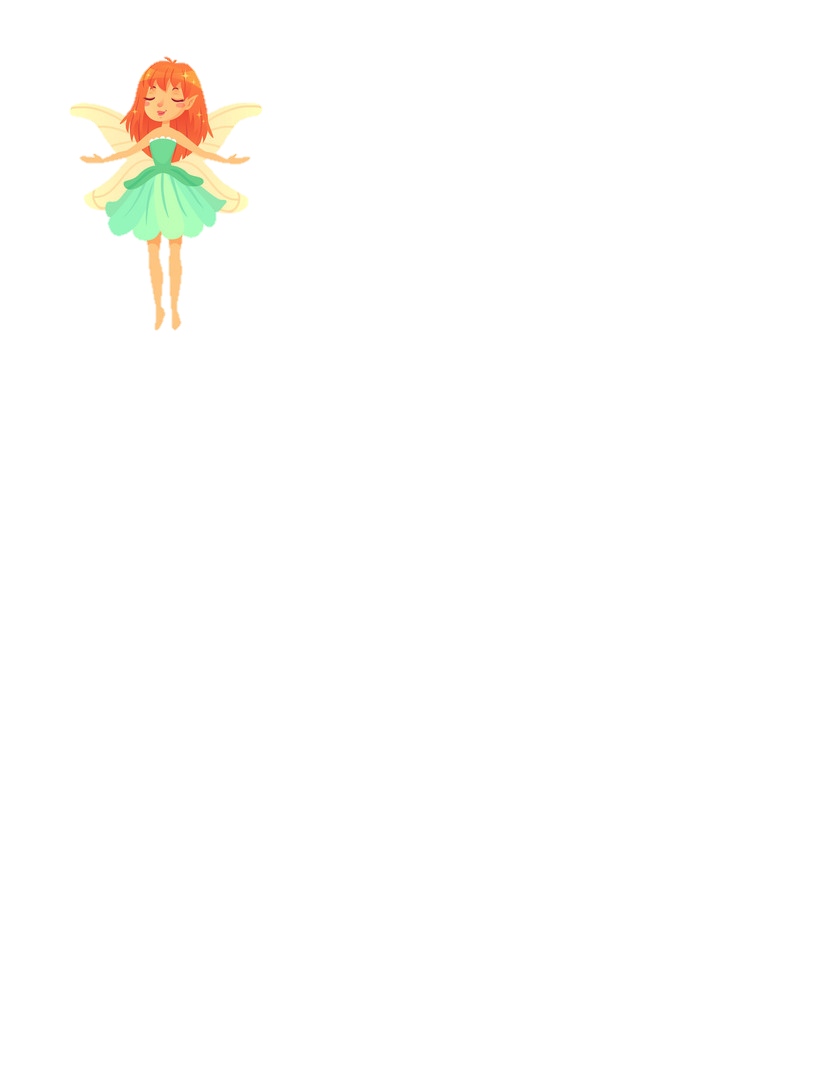 1. Nói thời điểm em nghe thấy tiếng trống trường
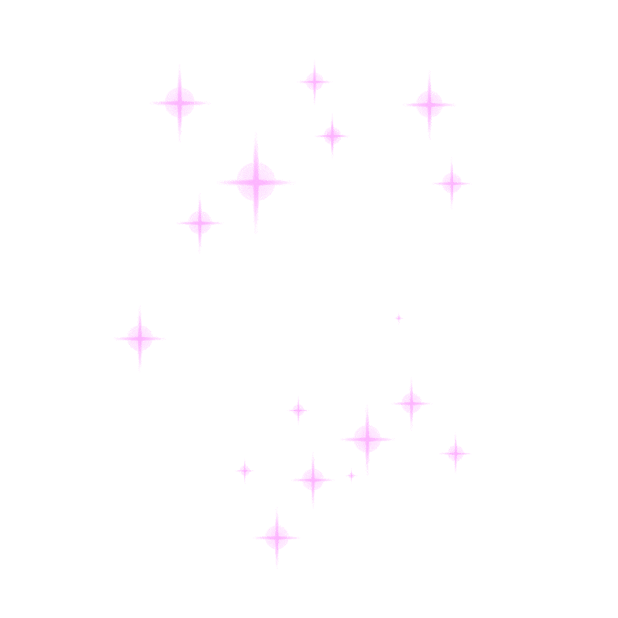 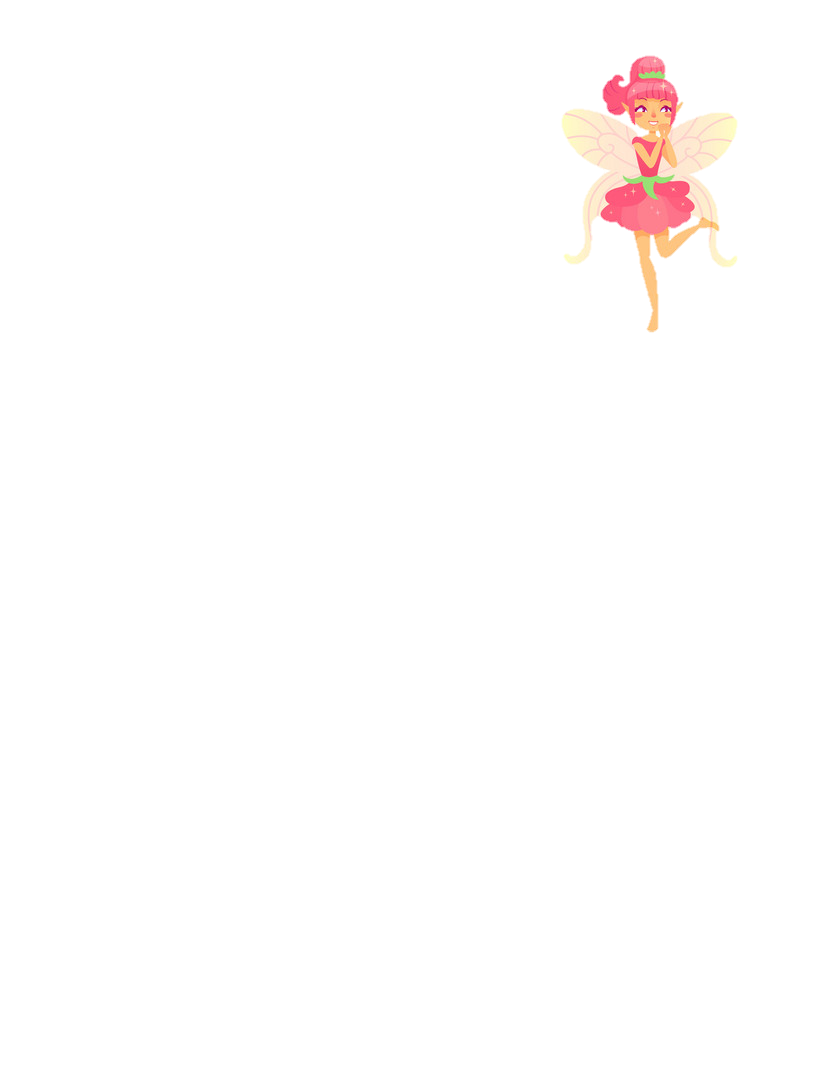 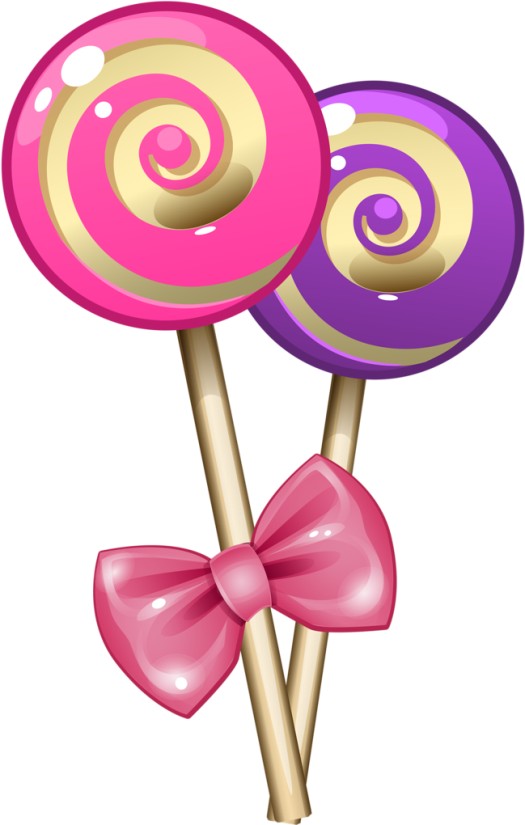 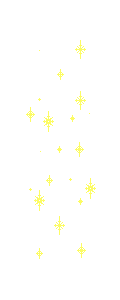 2. Vào từng thời điểm đó, tiếng trống trường báo hiệu điều gì?
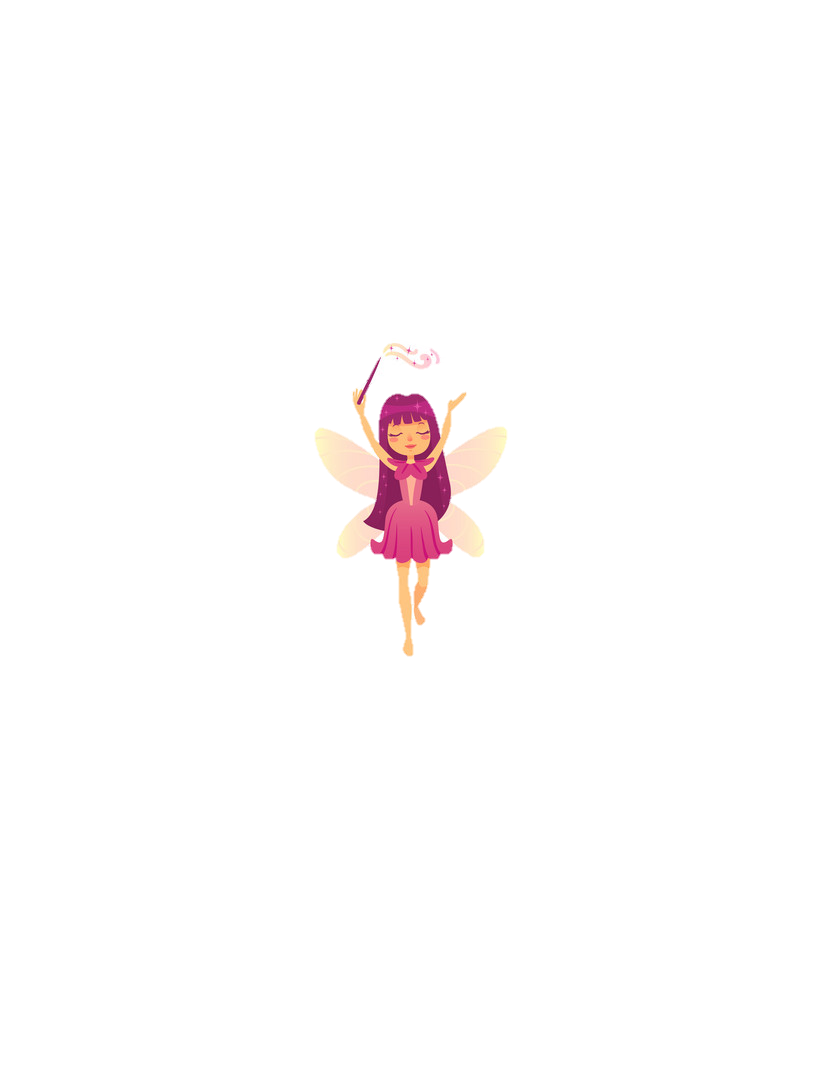 [Speaker Notes: Câu hỏi ô dưới, câu trả lời ô trên. Muốn viết câu hỏi thì thầy cô kéo ô trên ra một bên nhé]
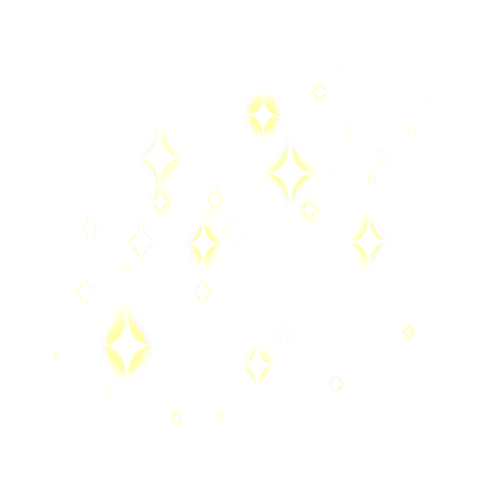 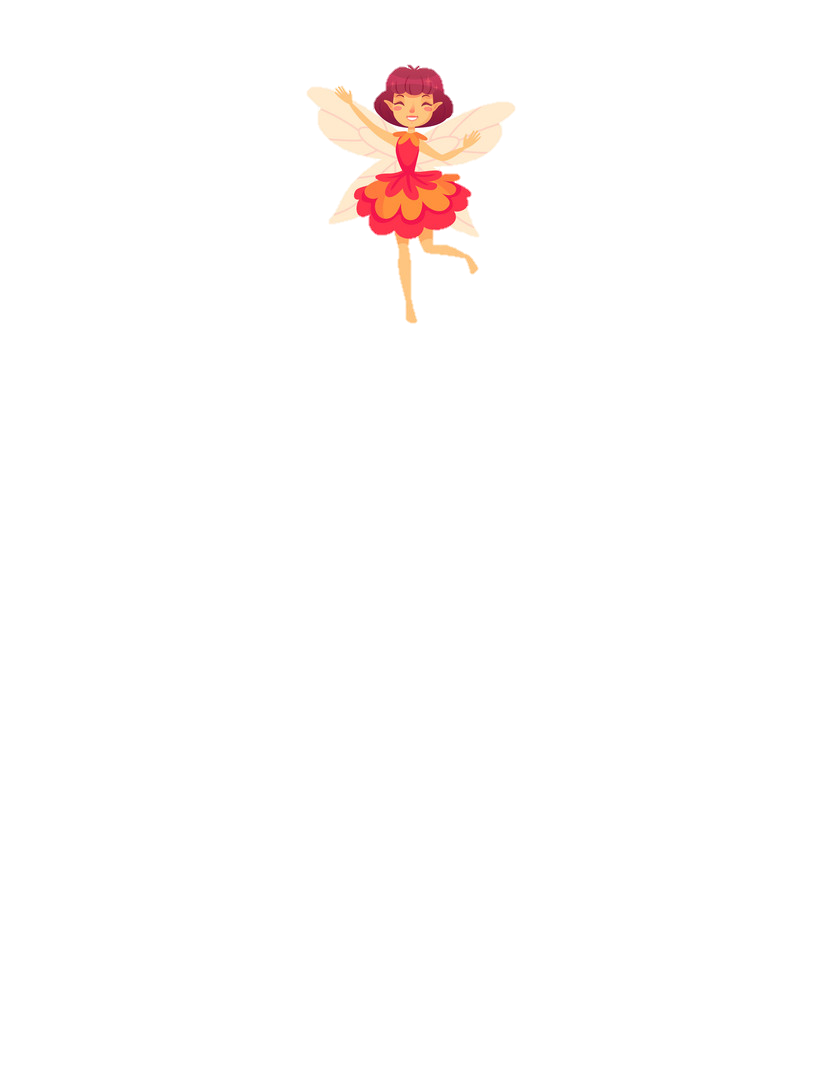 3. Em cảm thấy thế nào khi nghe tiếng trống trường ở các thời điểm đó?
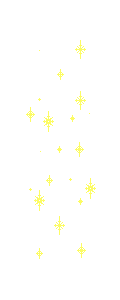 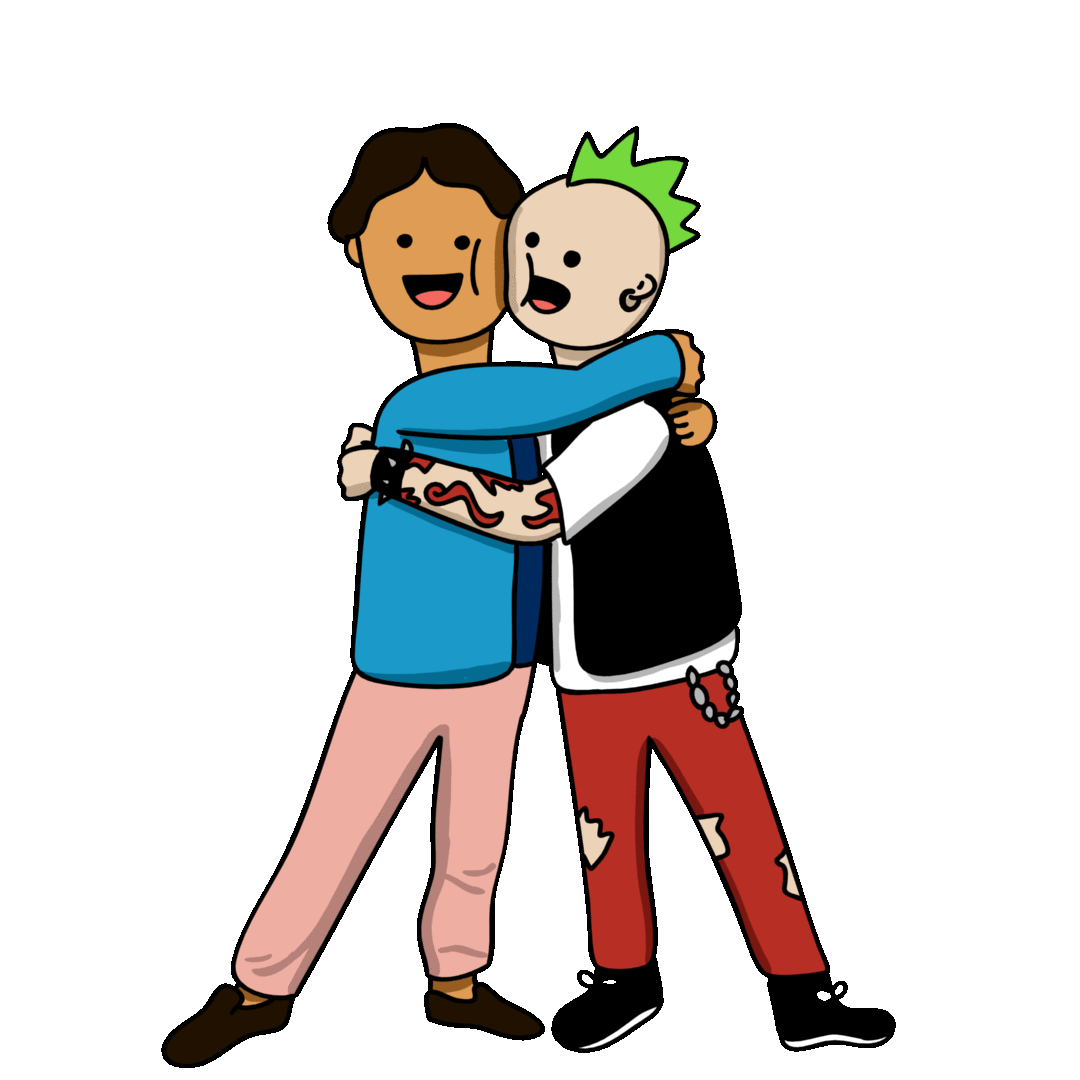 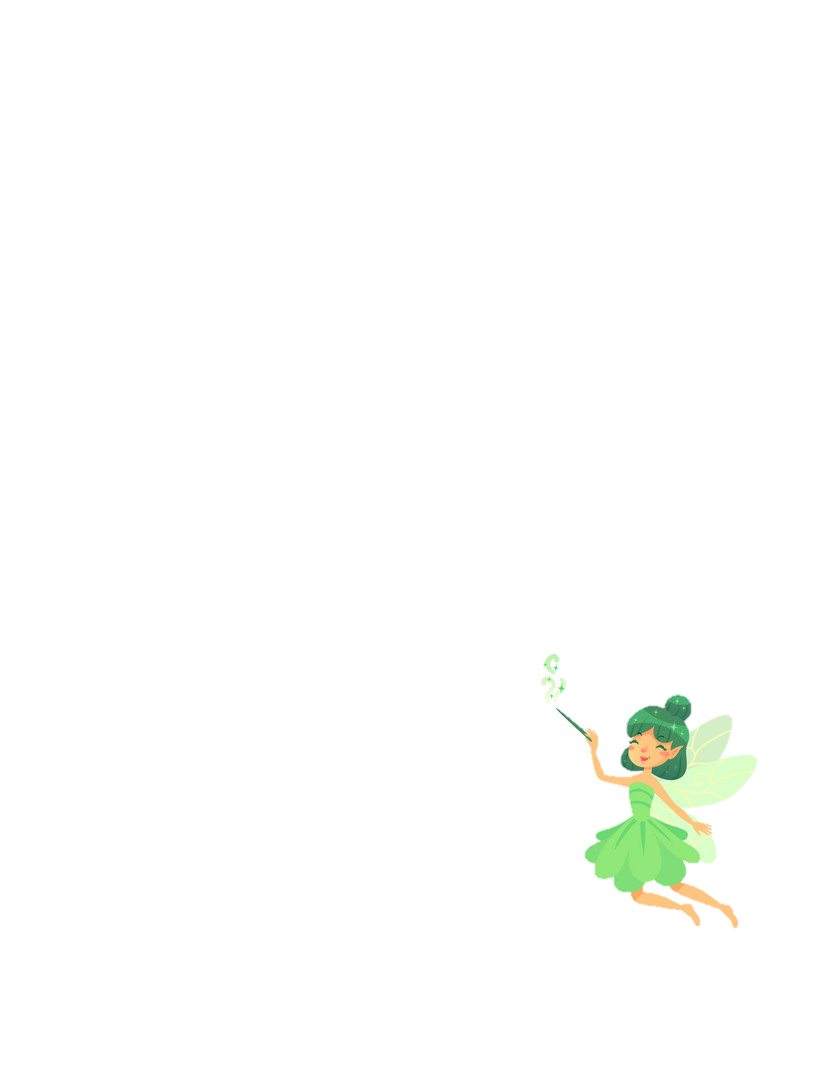 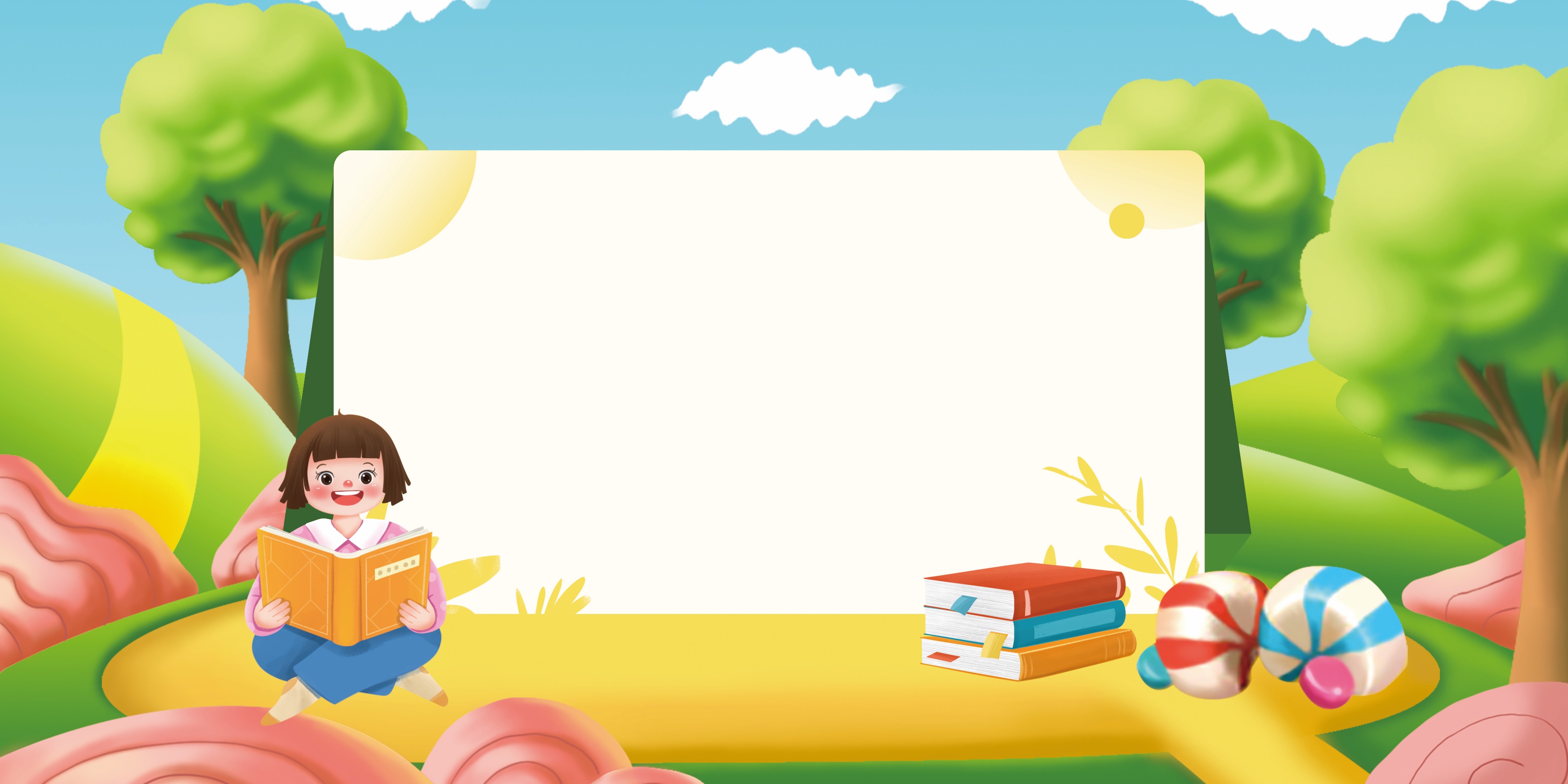 Thứ … ngày … tháng … năm ….
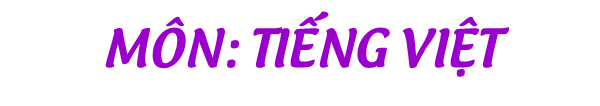 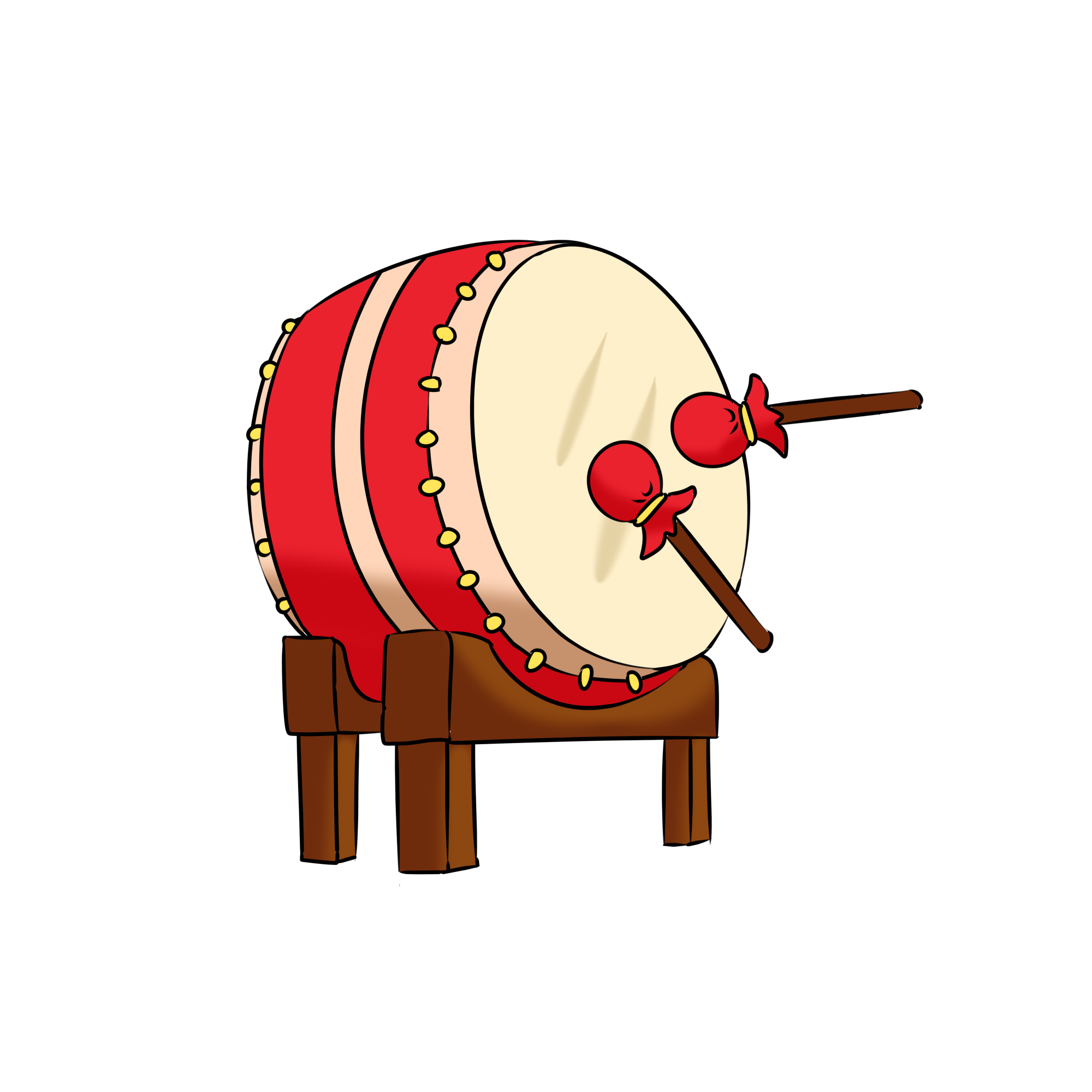 Bài 11 – Đọc
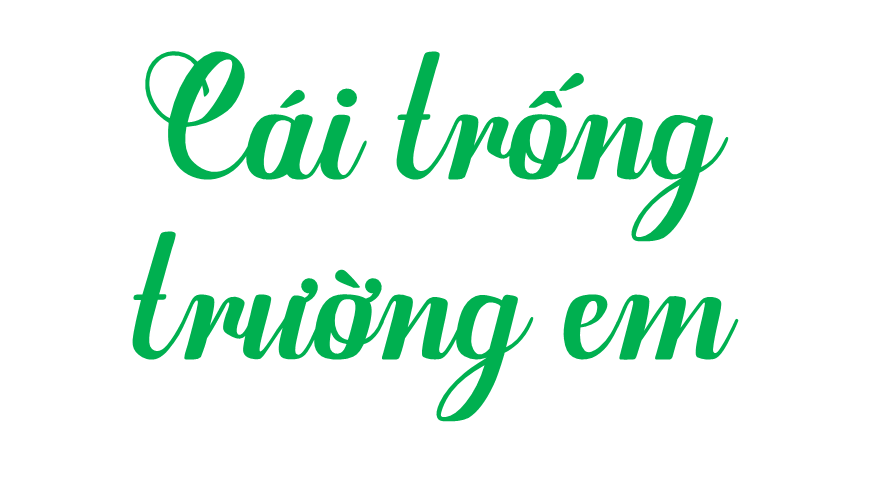 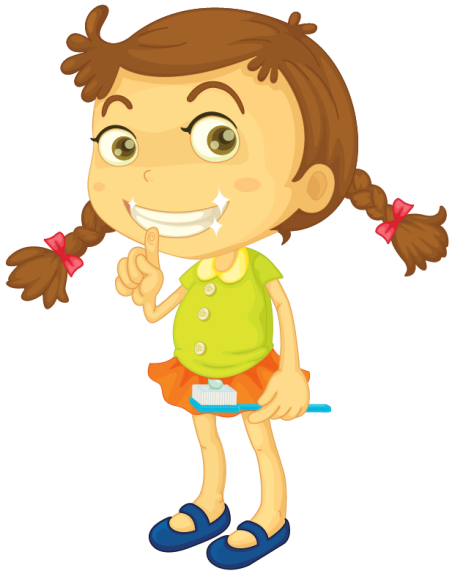 Yêu cầu cần đạt
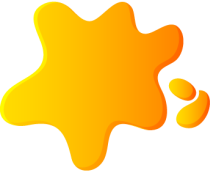 1
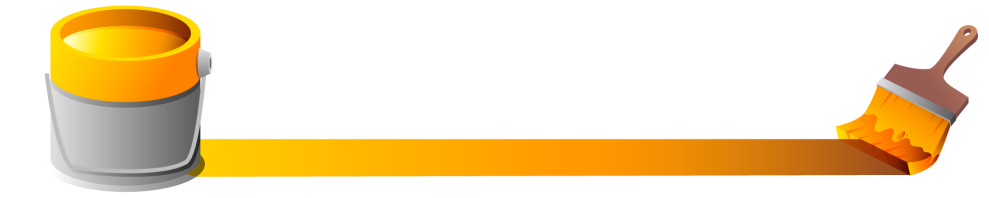 Đọc đúng các tiếng trong bài
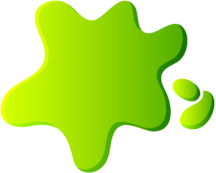 2
Đọc rõ ràng một bài thơ 4 chữ, biết cách ngắt nhịp thơ.
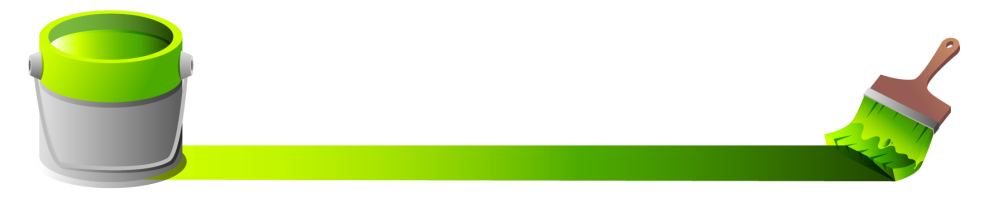 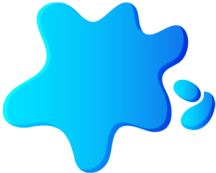 3
Hiểu nội dung bài: tình cảm gắn bó, thân thiết của các bạn học sinh với trống trường.
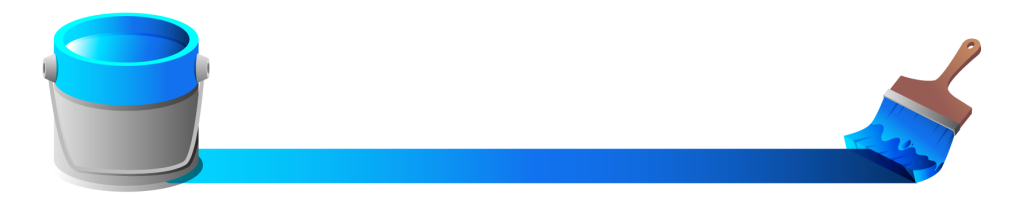 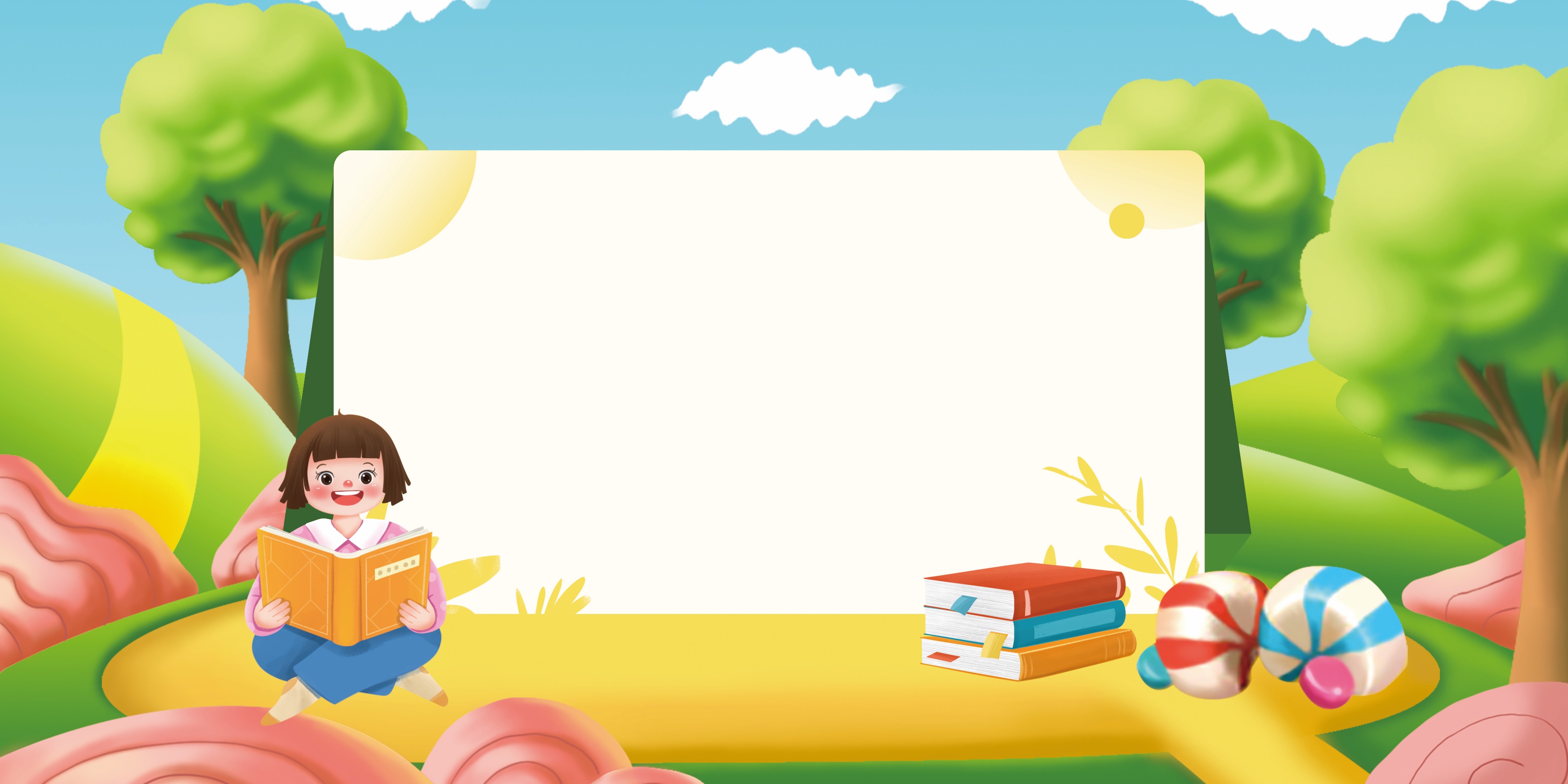 01
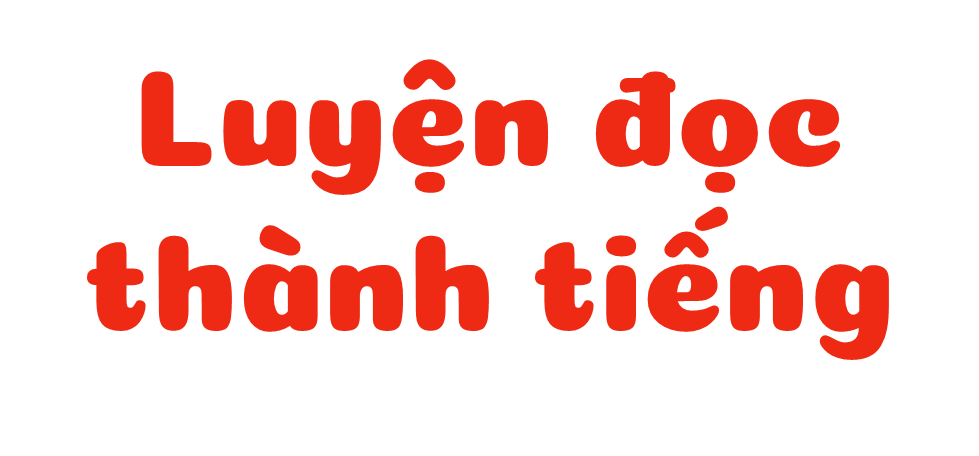 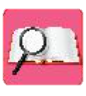 Đọc mẫu
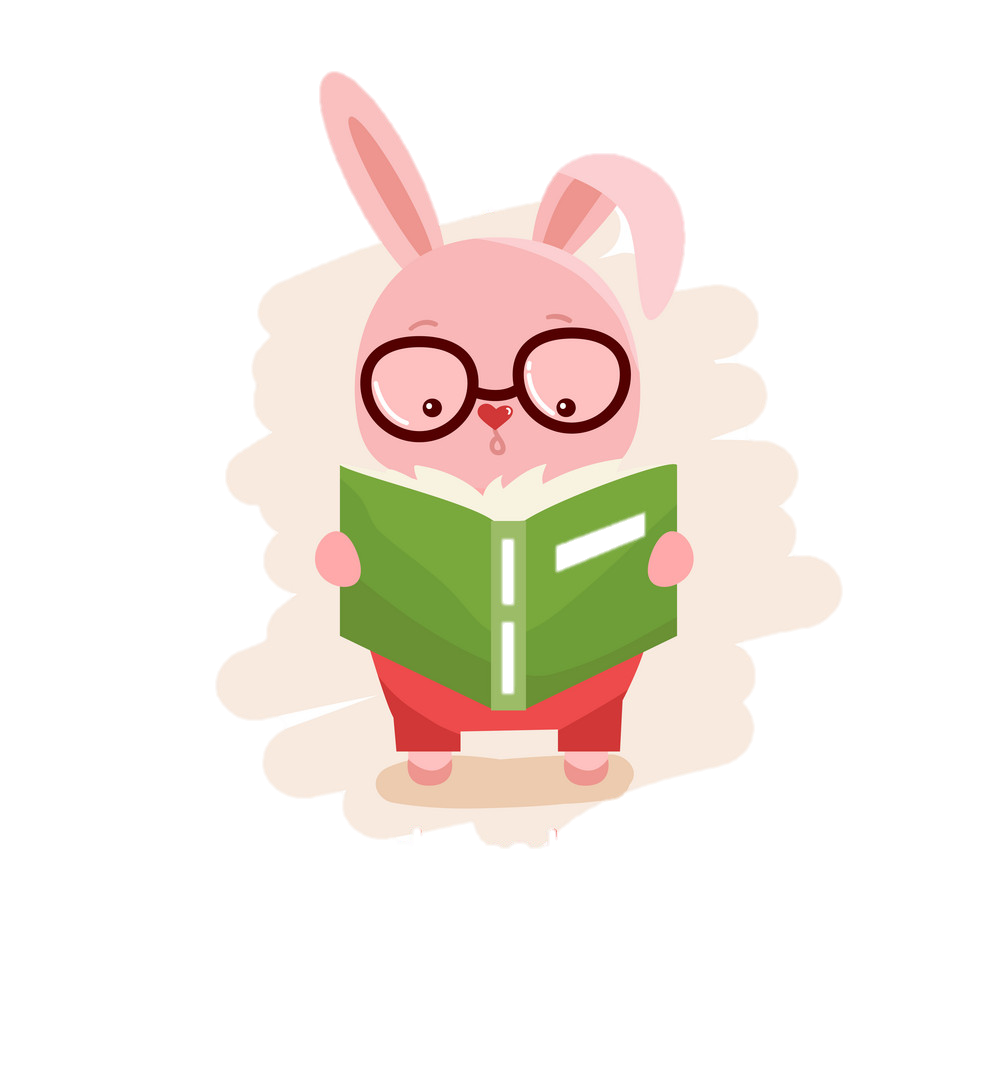 TAY 
DÒ
TAI NGHE
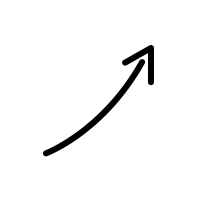 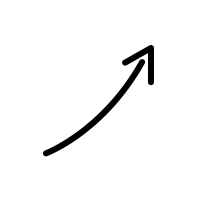 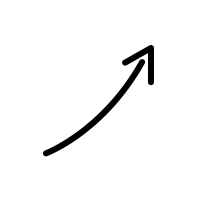 MẮT DÕI
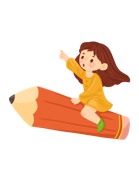 Cái trống trường em
Cái trống lặng im
Nghiêng đầu trên giá
Chắc thấy chúng em
Nó mừng vui quá!
Cái trống trường em 
Mùa hè cũng nghỉ
Suốt ba tháng liền
Trống nằm ngẫm nghĩ.
Buồn không hả trống
Trong những ngày hè
Bọn mình đi vắng
Chỉ còn tiếng ve?
Kìa trống đang gọi
Tùng! Tùng! Tùng! Tùng!
Vào năm học mới 
Giọng vang tưng bừng.
                       (Thanh Hào)
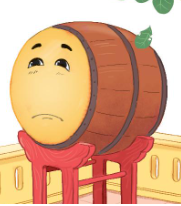 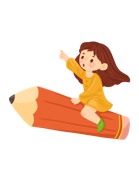 Cái trống trường em
Cái trống lặng im
Nghiêng đầu trên giá
Chắc thấy chúng em
Nó mừng vui quá!
Cái trống trường em 
Mùa hè cũng nghỉ
Suốt ba tháng liền
Trống nằm ngẫm nghĩ.
3
1
Buồn không hả trống
Trong những ngày hè
Bọn mình đi vắng
Chỉ còn tiếng ve?
Kìa trống đang gọi
Tùng! Tùng! Tùng! Tùng!
Vào năm học mới 
Giọng vang tưng bừng.
                       (Thanh Hào)
4
2
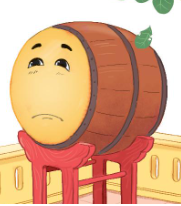 Đọc nối tiếp đoạn
Bài thơ chia làm mấy khổ?
Luyện đọc từ khó
suốt
ngẫm nghĩ
tưng bừng
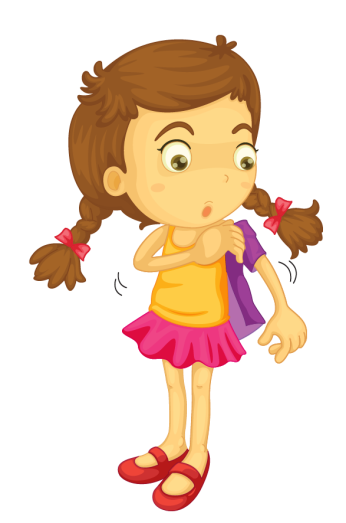 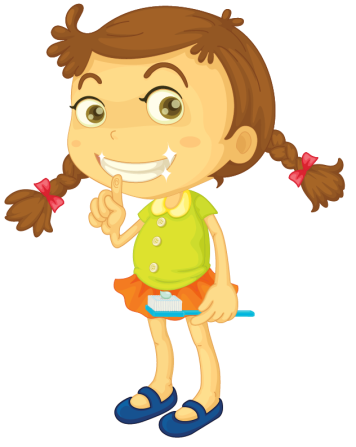 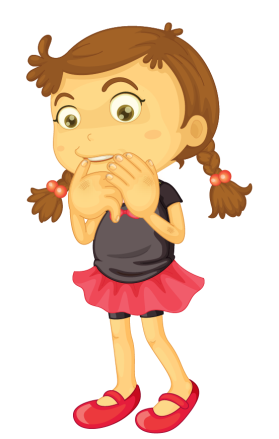 [Speaker Notes: Bài giảng thiết kế bởi: Hương Thảo - tranthao121006@gmail.com]
Giải nghĩa từ
: suy nghĩ kĩ, lâu.
ngẫm nghĩ
tưng bừng
: không khí vui vẻ, nhộn nhịp
[Speaker Notes: Bài giảng thiết kế bởi: Hương Thảo - tranthao121006@gmail.com]
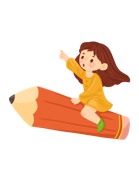 Cái trống trường em
Cái trống lặng im
Nghiêng đầu trên giá
Chắc thấy chúng em
Nó mừng vui quá!
Cái trống trường em 
Mùa hè cũng nghỉ
Suốt ba tháng liền
Trống nằm ngẫm nghĩ.
Buồn không hả trống
Trong những ngày hè
Bọn mình đi vắng
Chỉ còn tiếng ve?
Kìa trống đang gọi
Tùng! Tùng! Tùng! Tùng!
Vào năm học mới 
Giọng vang tưng bừng.
                       (Thanh Hào)
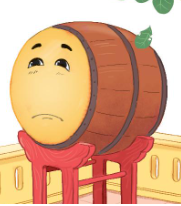 Ngắt nghỉ câu
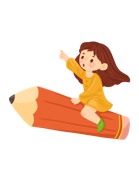 Cái trống trường em
Cái trống lặng im
Nghiêng đầu trên giá
Chắc thấy chúng em
Nó mừng vui quá!
Cái trống trường em 
Mùa hè cũng nghỉ
Suốt ba tháng liền
Trống nằm ngẫm nghĩ.
3
1
Buồn không hả trống
Trong những ngày hè
Bọn mình đi vắng
Chỉ còn tiếng ve?
Kìa trống đang gọi
Tùng! Tùng! Tùng! Tùng!
Vào năm học mới 
Giọng vang tưng bừng.
                       (Thanh Hào)
4
2
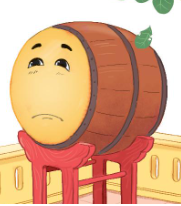 Đọc nối tiếp đoạn lần 2
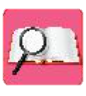 Luyện đọc nhóm
Yêu cầu
- Phân công đọc theo đoạn
- Tất cả thành viên đều đọc
- Giải nghĩa từ cùng nhau
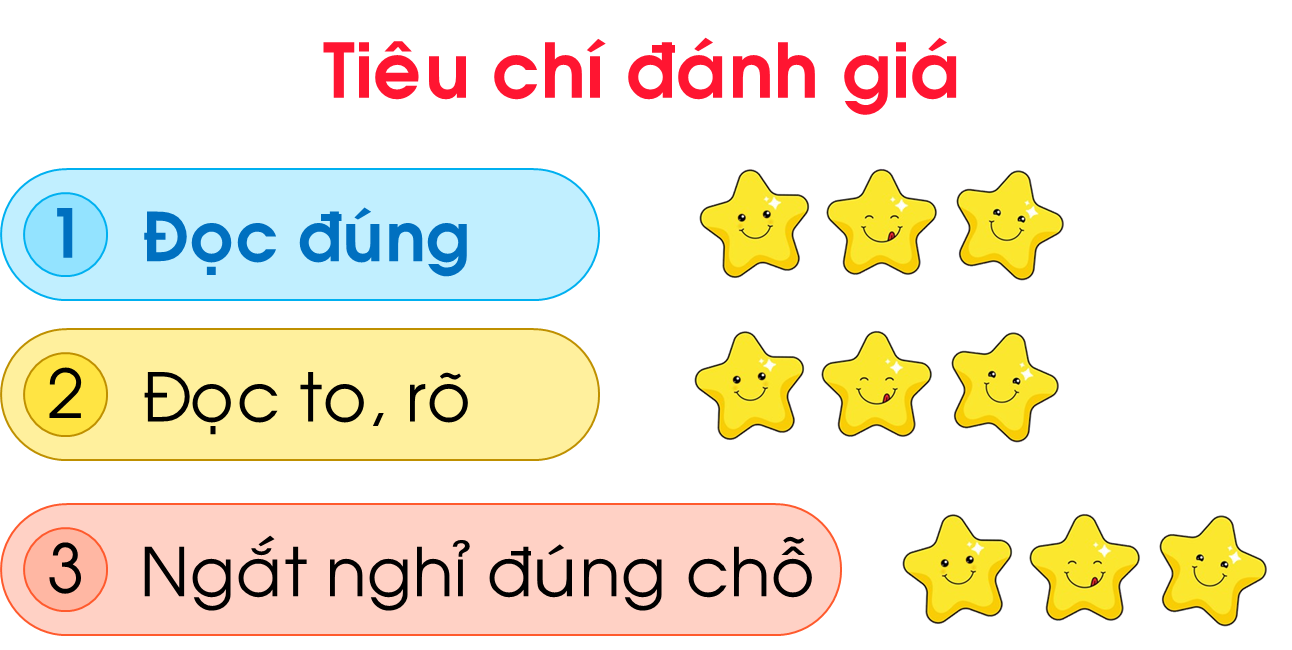 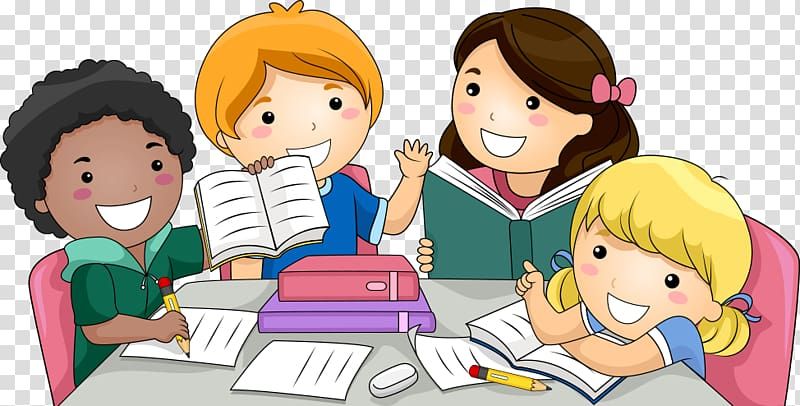 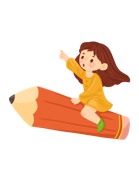 Cái trống trường em
Cái trống lặng im
Nghiêng đầu trên giá
Chắc thấy chúng em
Nó mừng vui quá!
Cái trống trường em 
Mùa hè cũng nghỉ
Suốt ba tháng liền
Trống nằm ngẫm nghĩ.
3
1
Buồn không hả trống
Trong những ngày hè
Bọn mình đi vắng
Chỉ còn tiếng ve?
Kìa trống đang gọi
Tùng! Tùng! Tùng! Tùng!
Vào năm học mới 
Giọng vang tưng bừng.
                       (Thanh Hào)
4
2
Đọc theo nhóm
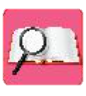 Luyện đọc toàn bài
Tiêu chí đánh giá
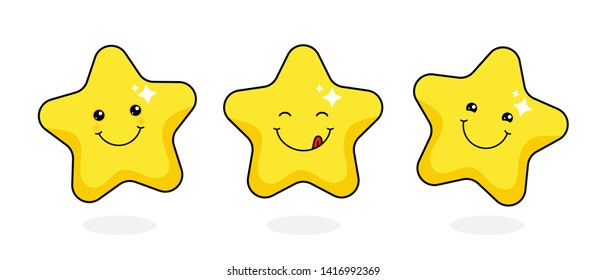 Đọc đúng
1
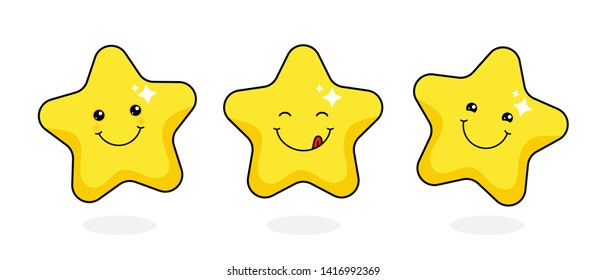 Đọc to, rõ
2
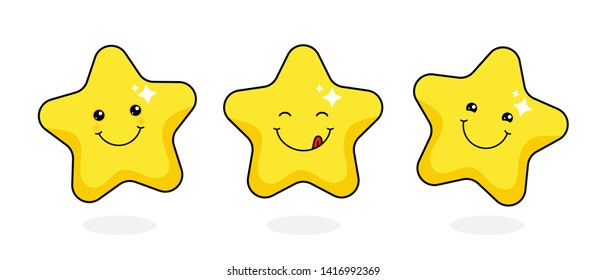 Ngắt nghỉ đúng chỗ
3
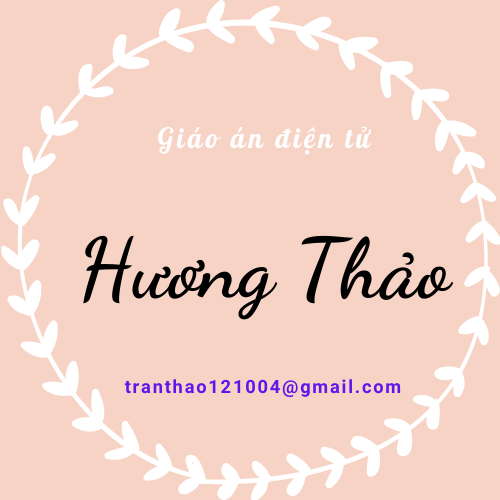 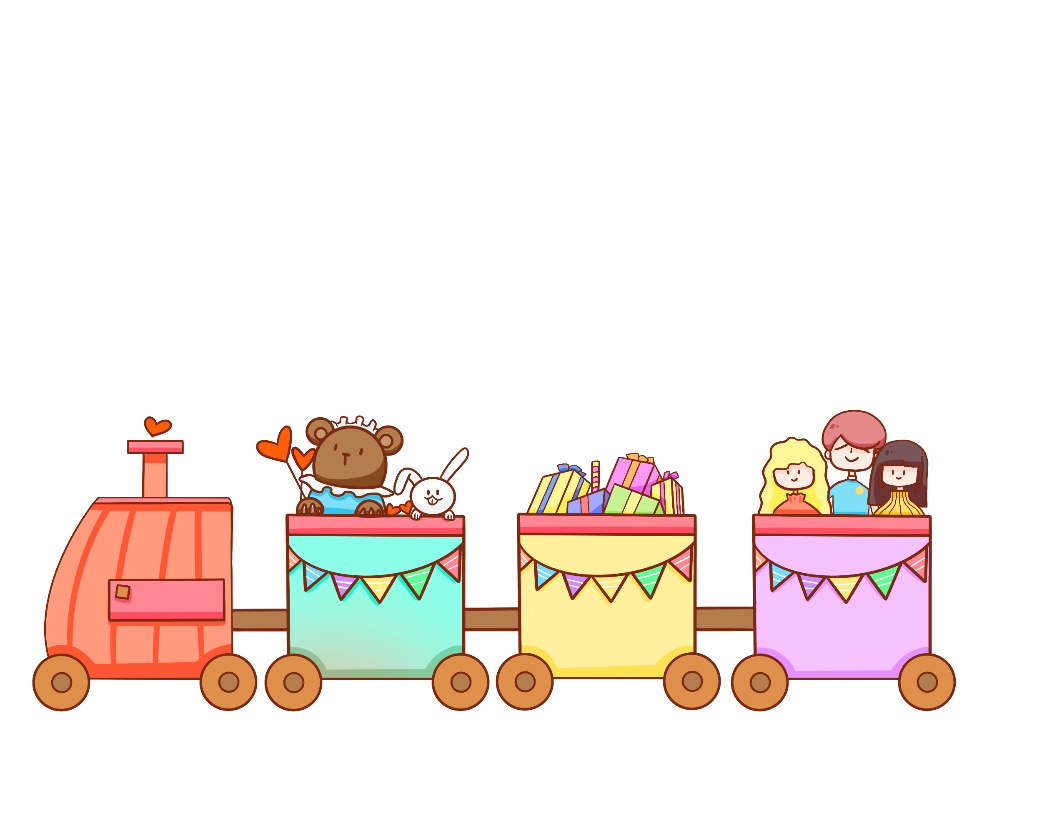 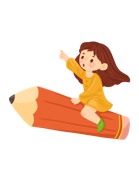 Cái trống trường em
Cái trống lặng im
Nghiêng đầu trên giá
Chắc thấy chúng em
Nó mừng vui quá!
Cái trống trường em 
Mùa hè cũng nghỉ
Suốt ba tháng liền
Trống nằm ngẫm nghĩ.
Buồn không hả trống
Trong những ngày hè
Bọn mình đi vắng
Chỉ còn tiếng ve?
Kìa trống đang gọi
Tùng! Tùng! Tùng! Tùng!
Vào năm học mới 
Giọng vang tưng bừng.
                       (Thanh Hào)
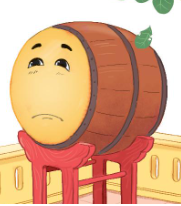 Đọc toàn bài
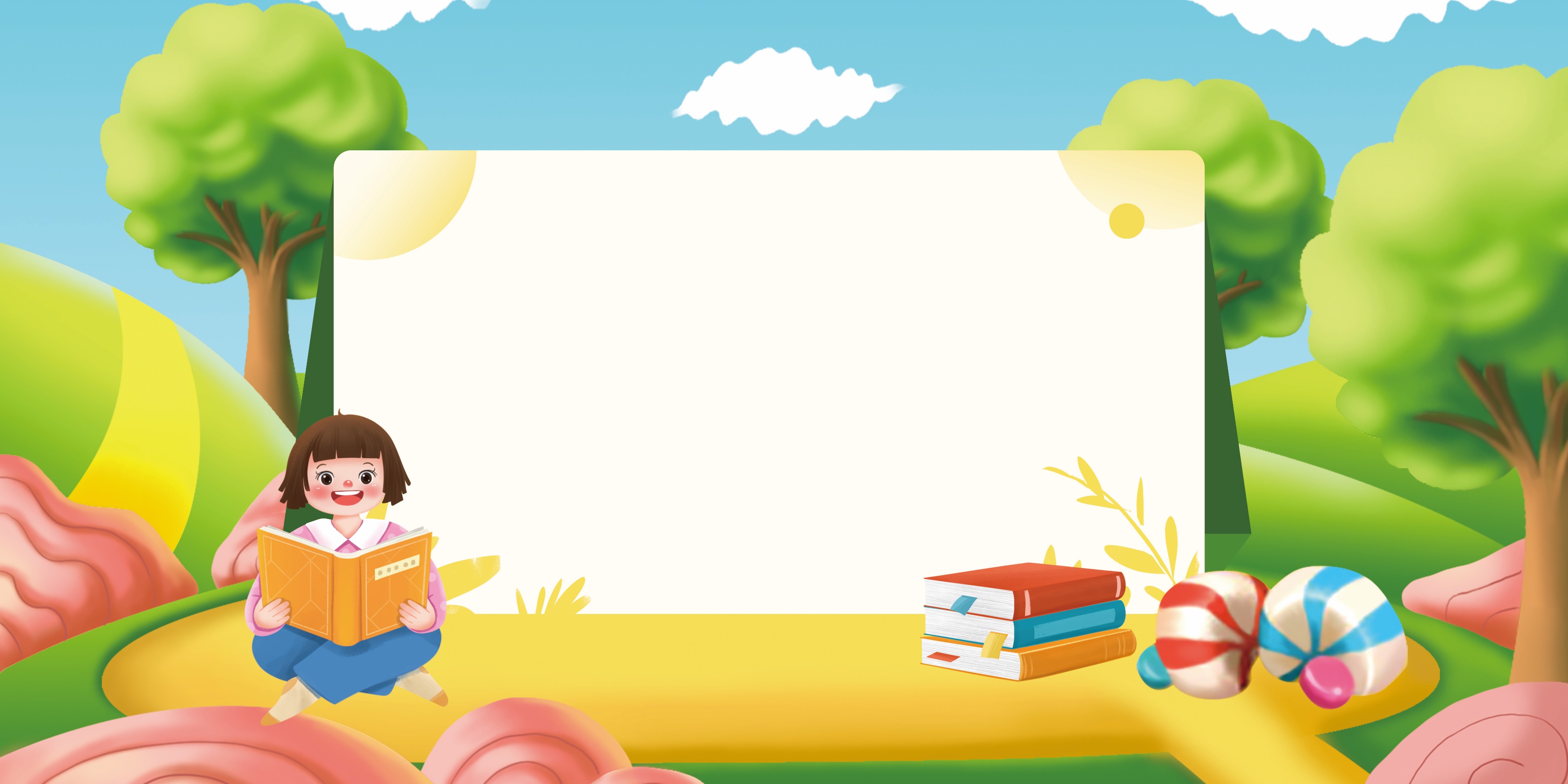 02
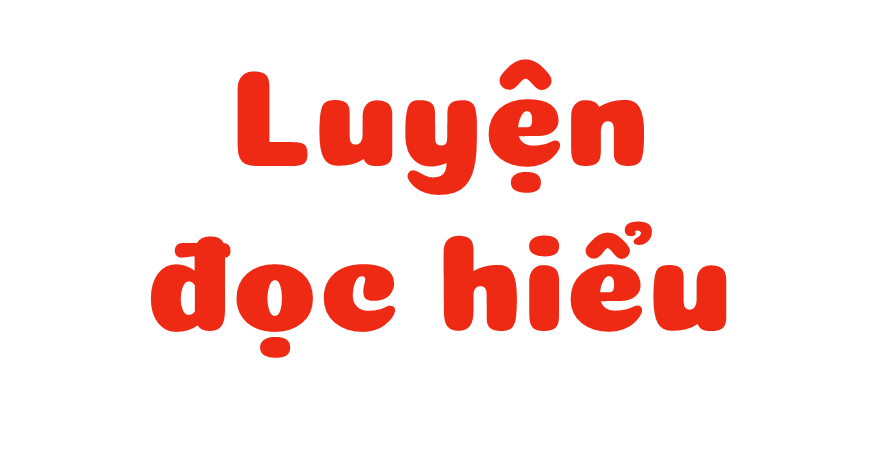 Giải nghĩa từ
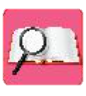 Trong bài “Cái trống trường em” có từ nào em chưa hiểu nghĩa?
ngẫm nghĩ: nghĩ đi nghĩ lại kĩ càng
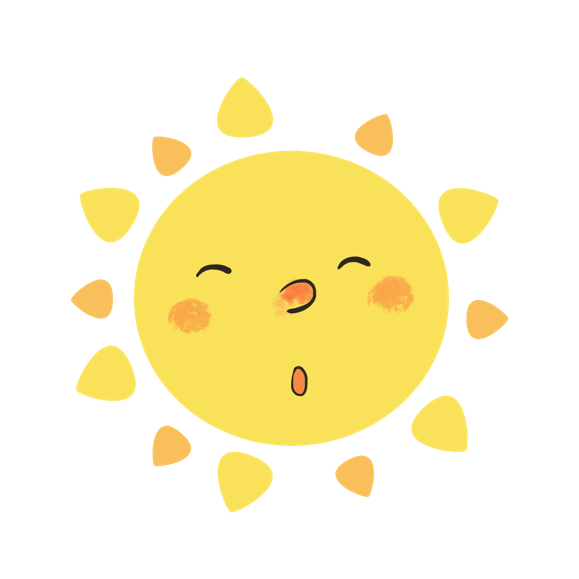 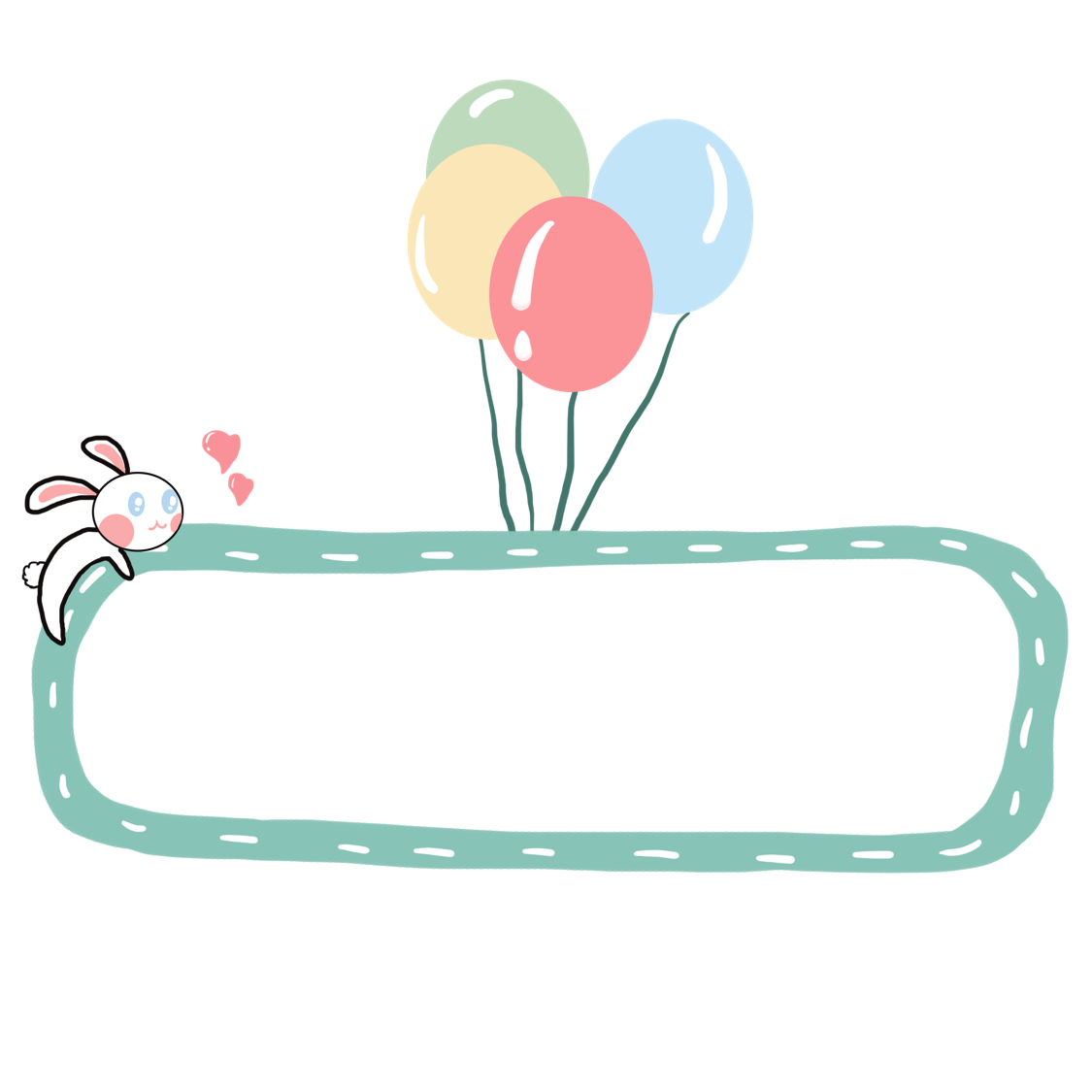 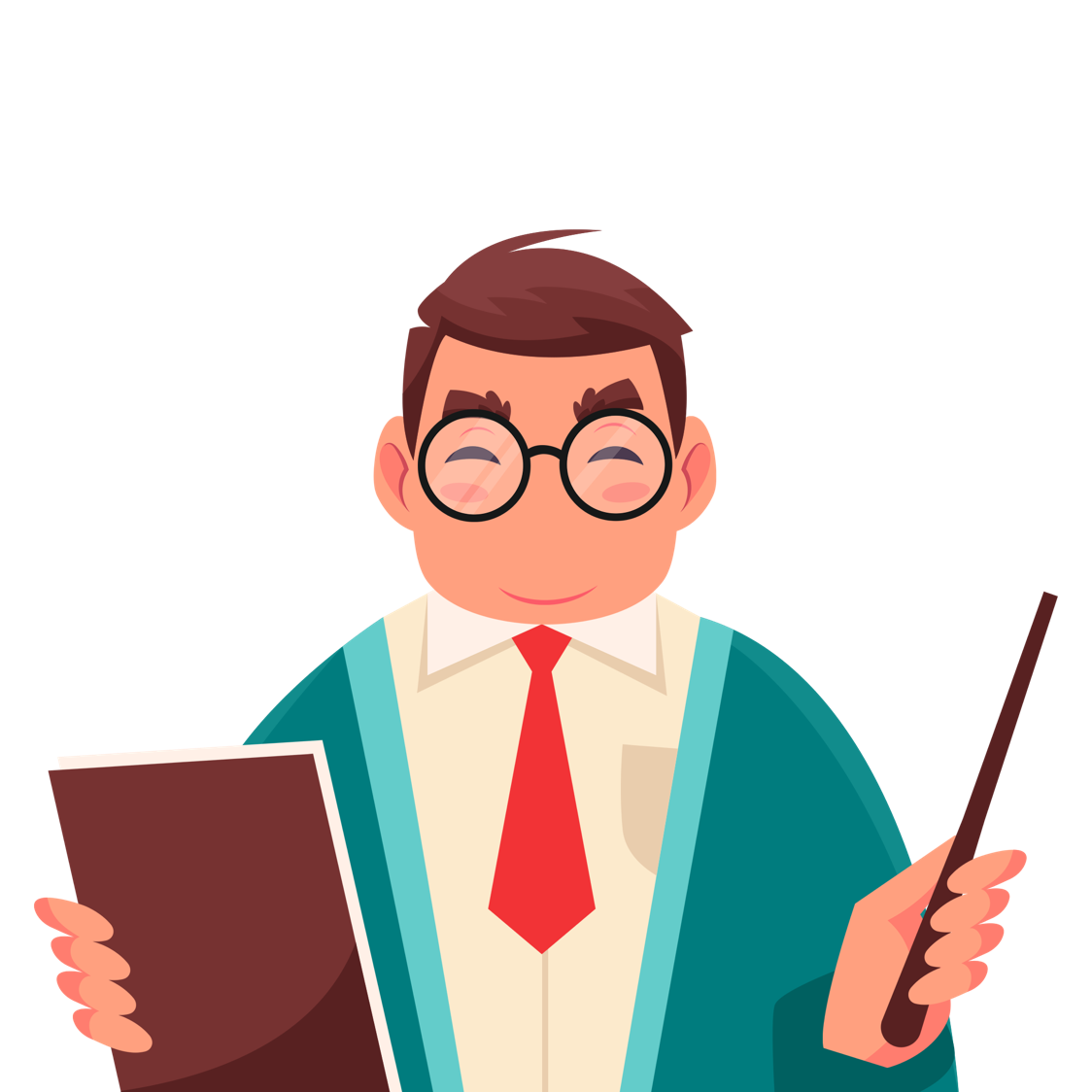 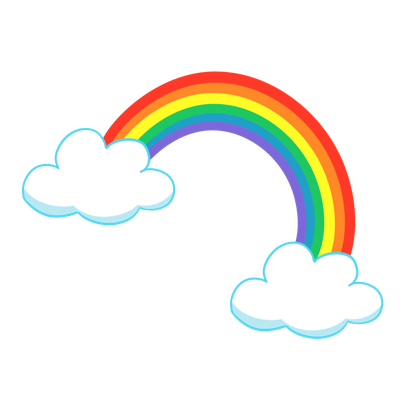 Trả lời câu hỏi
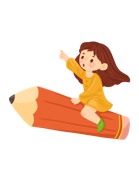 1. Khổ thơ nào nói về những ngày hè?
Cái trống trường em 
Mùa hè cũng nghỉ
Suốt ba tháng liền
Trống nằm ngẫm nghĩ.
Buồn không hả trống
Trong những ngày hè
Bọn mình đi vắng
Chỉ còn tiếng ve?
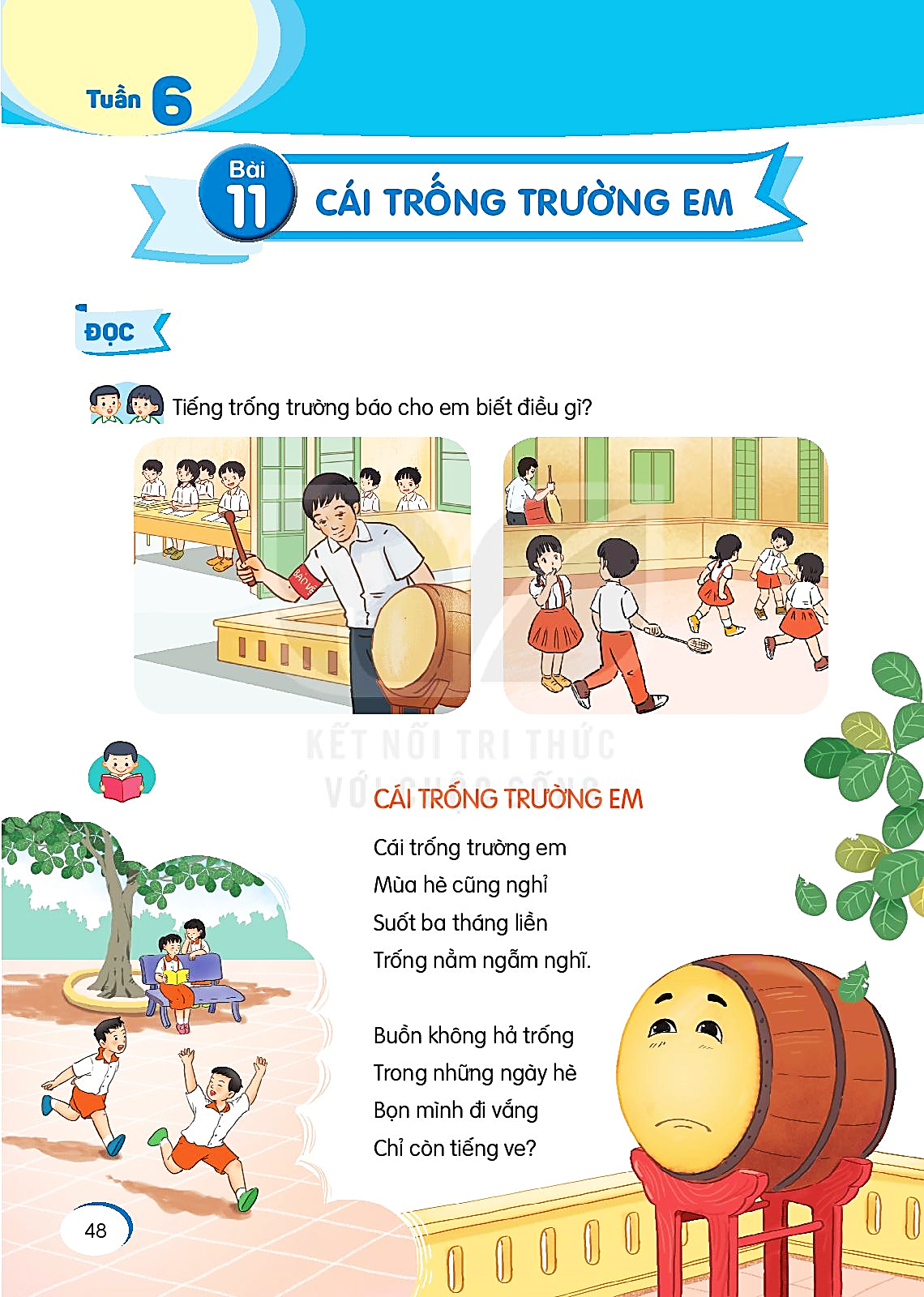 1. Khổ thơ nào nói về những ngày hè?
 Trống cũng nghỉ
     Trống nằm ngẫm nghĩ
     Trống buồn vì vắng học sinh
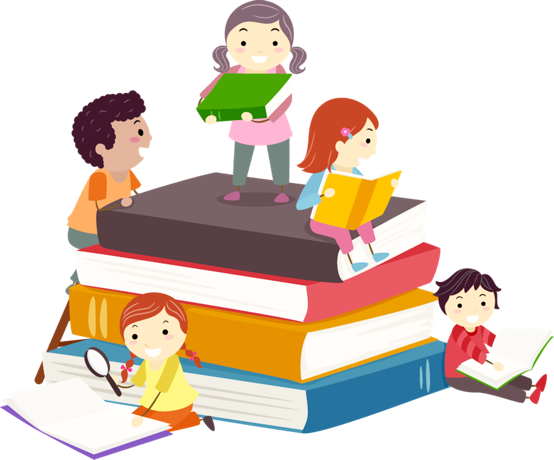 2. Tiếng trống trường trong khổ thơ cuối báo hiệu điều gì?

    Tiếng trống đó mang lại cảm xúc gì?
     Cảm xúc tưng bừng, phấn khởi
 Tiếng trống báo hiệu một năm học mới
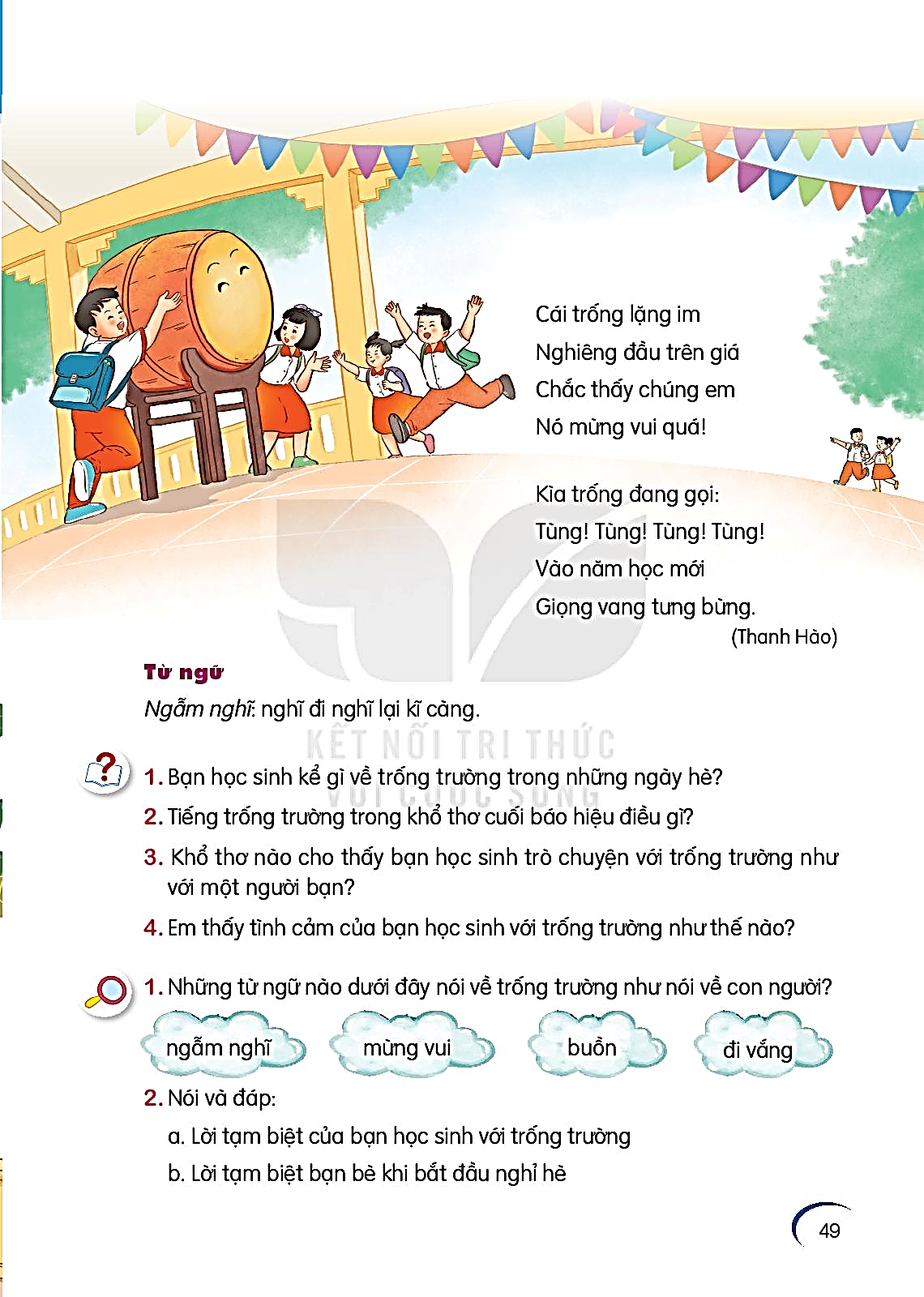 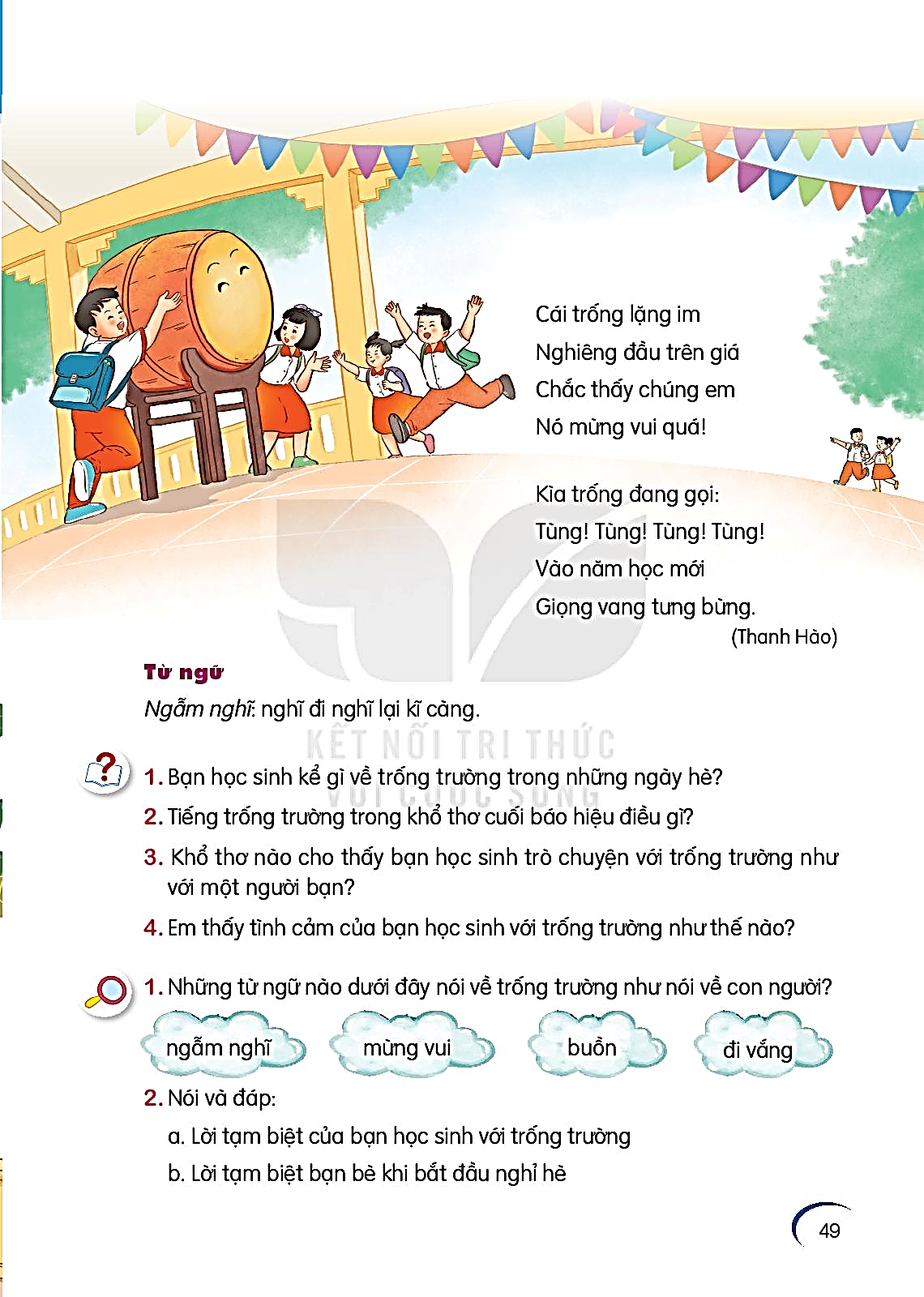 4. Con thấy tình cảm của bạn HS với trống trường như thế nào?
                Gắn bó thân thiết
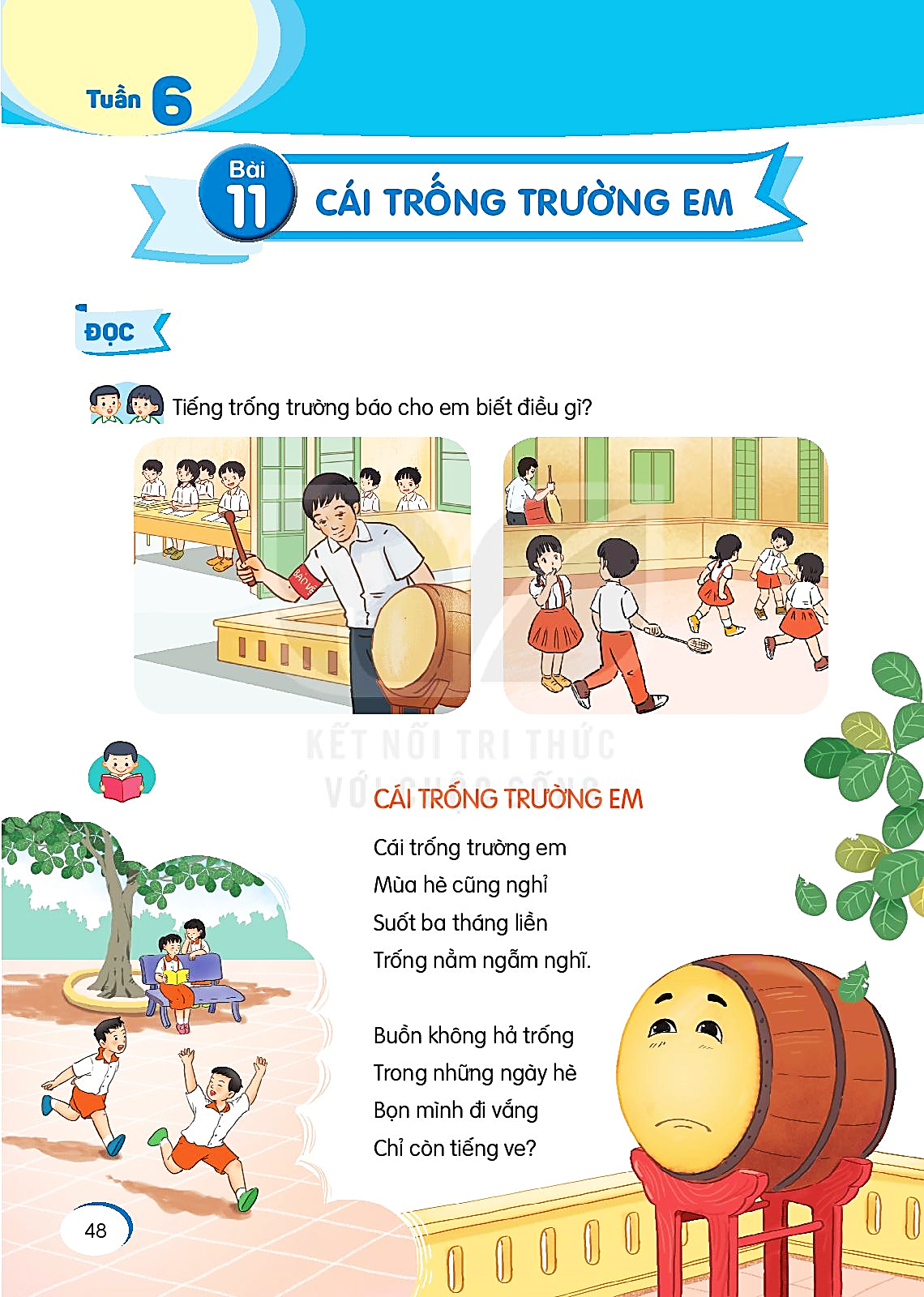 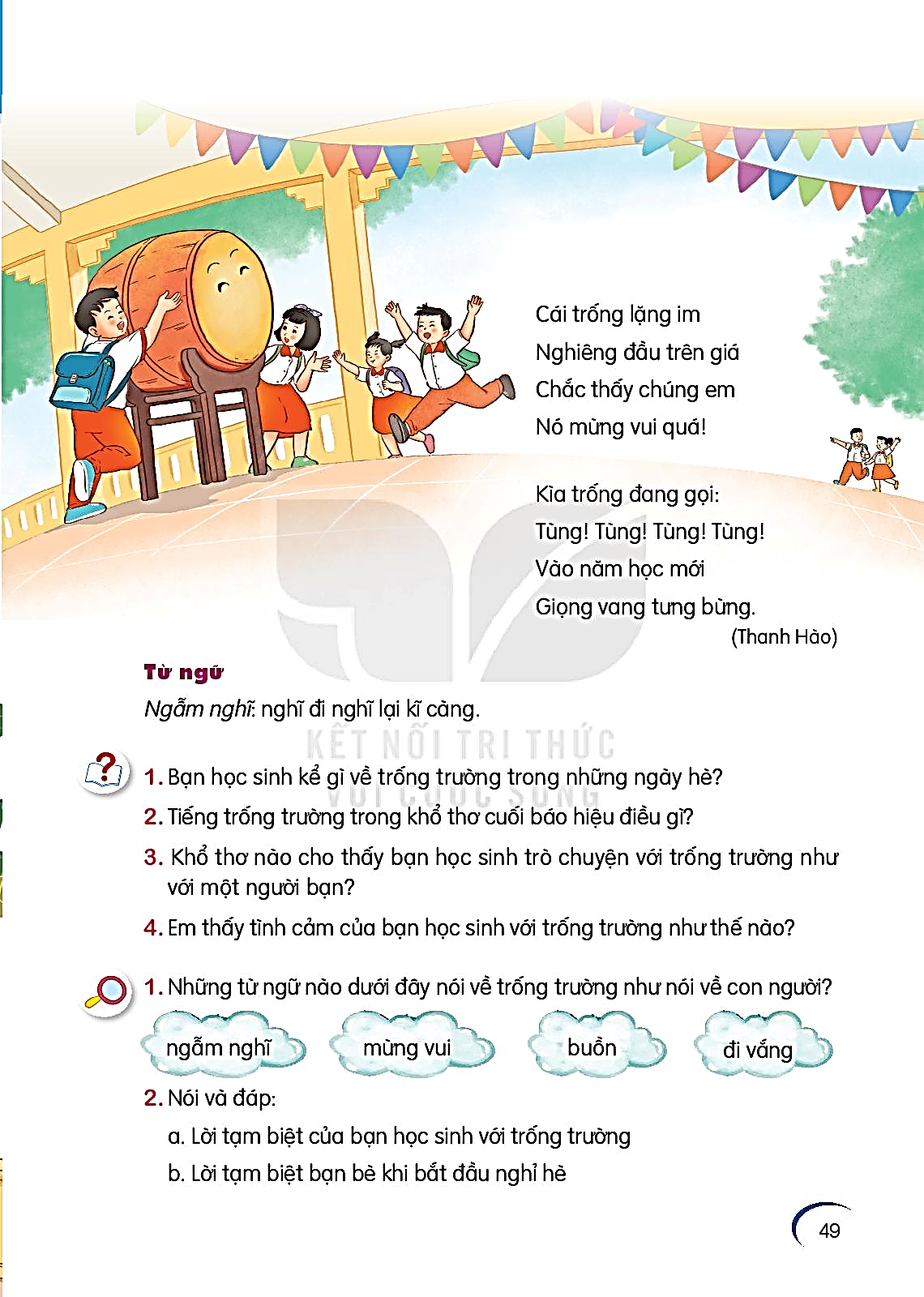 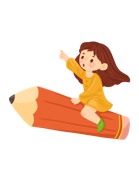 Cái trống trường em
Cái trống lặng im
Nghiêng đầu trên giá
Chắc thấy chúng em
Nó mừng vui quá!
Cái trống trường em 
Mùa hè cũng nghỉ
Suốt ba tháng liền
Trống nằm ngẫm nghĩ.
Buồn không hả trống
Trong những ngày hè
Bọn mình đi vắng
Chỉ còn tiếng ve?
Kìa trống đang gọi
Tùng! Tùng! Tùng! Tùng!
Vào năm học mới 
Giọng vang tưng bừng.
                       (Thanh Hào)
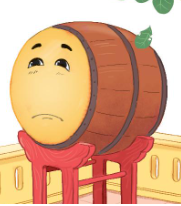 Đọc lại toàn bài
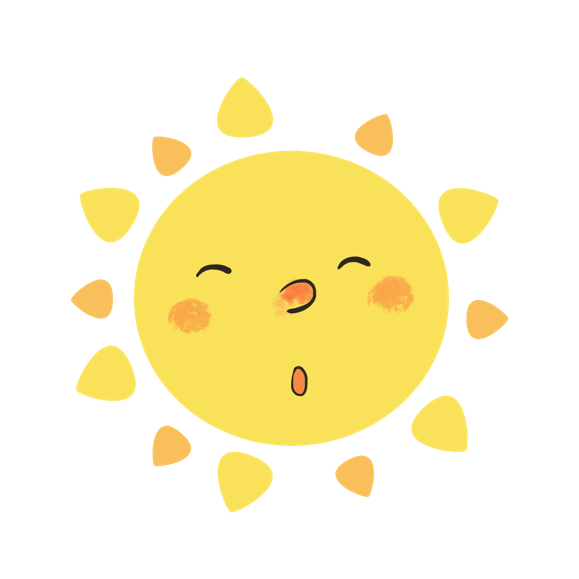 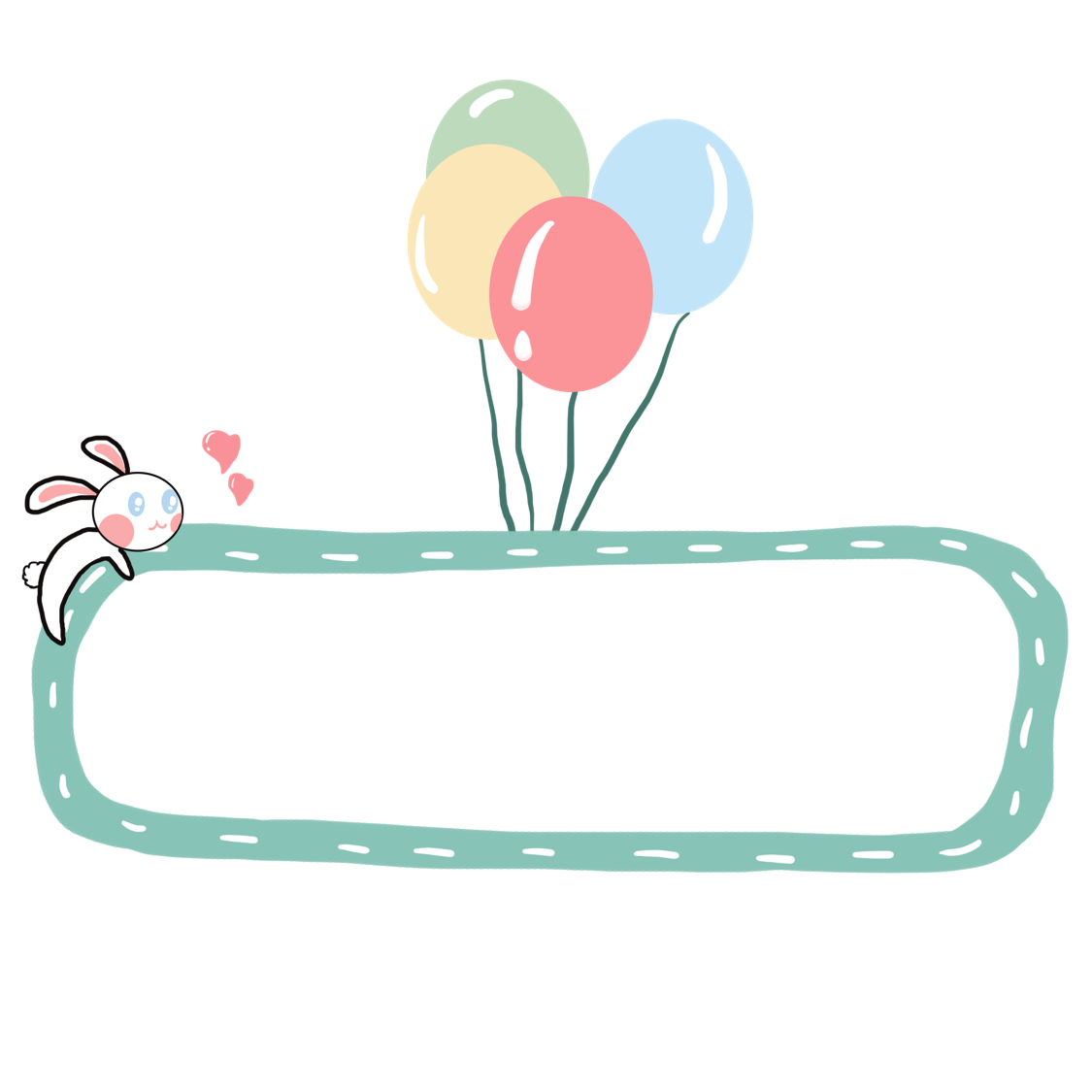 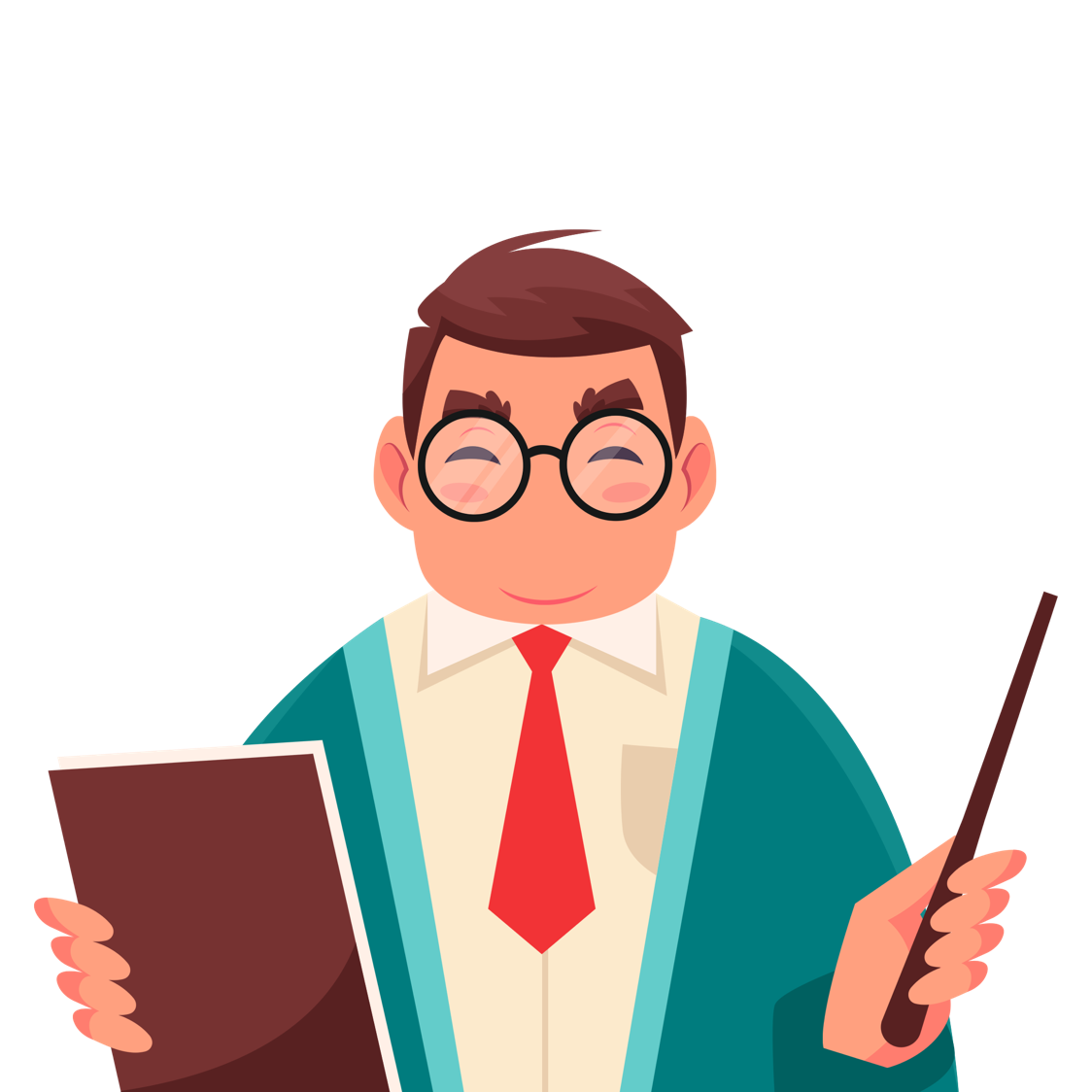 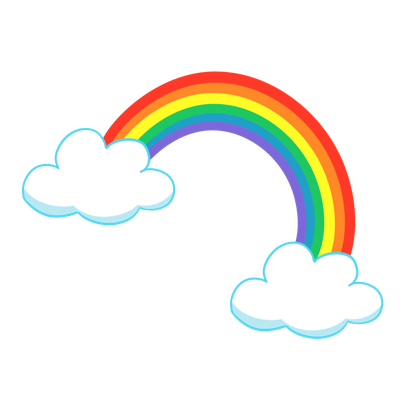 Luyện tập
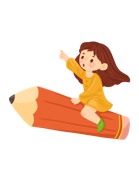 1. Những từ ngữ nào dưới đây nói về trống trường như nói về con người?
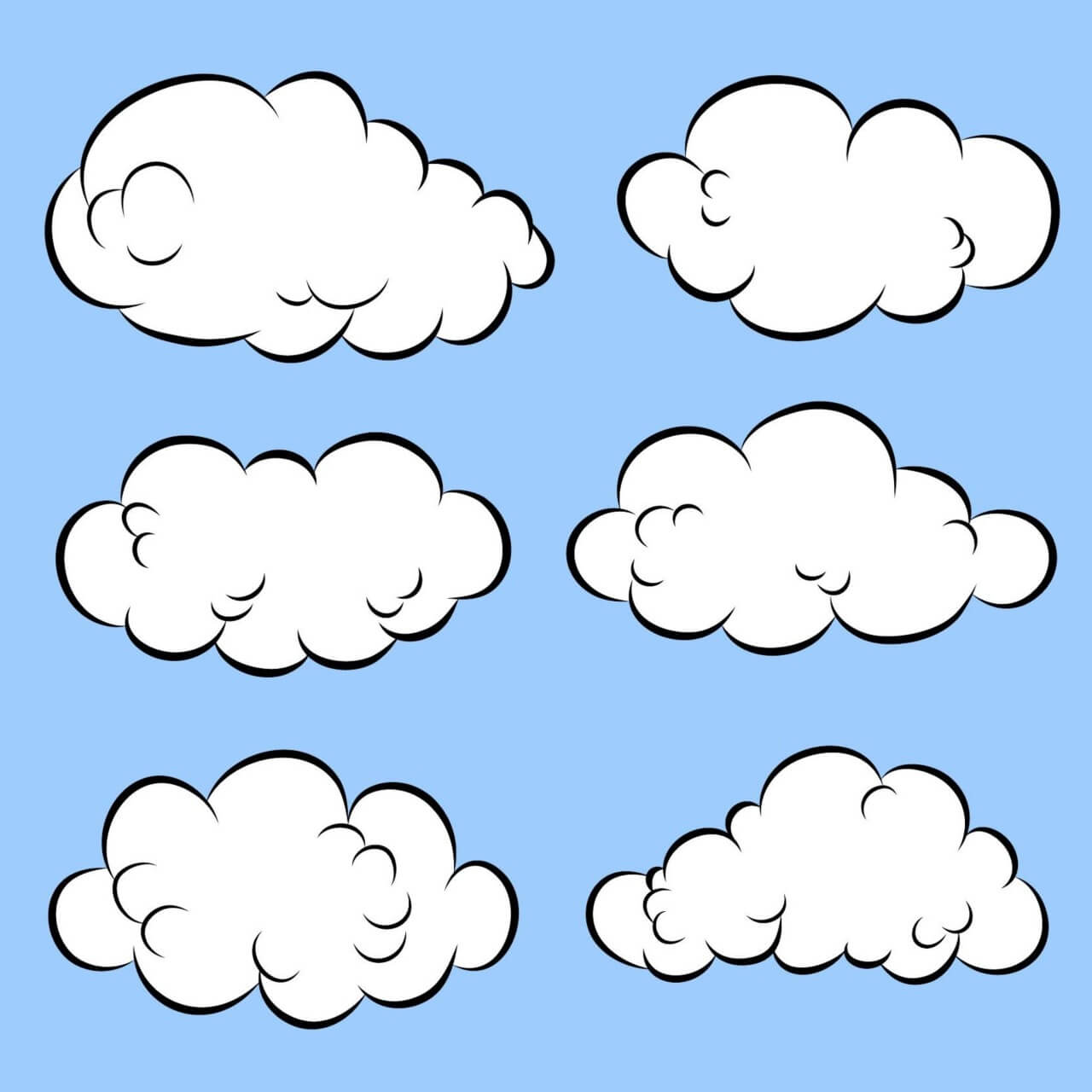 mừng vui
ngẫm nghĩ
đi vắng
buồn
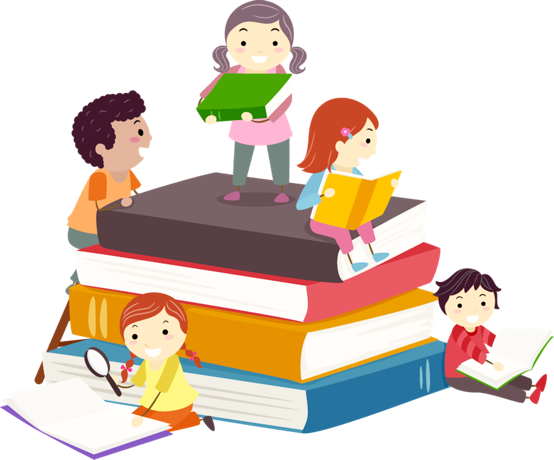 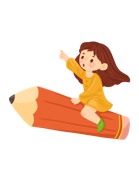 2. Nói và đáp
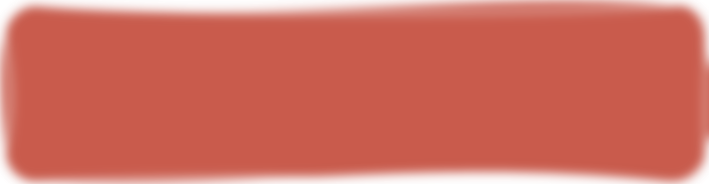 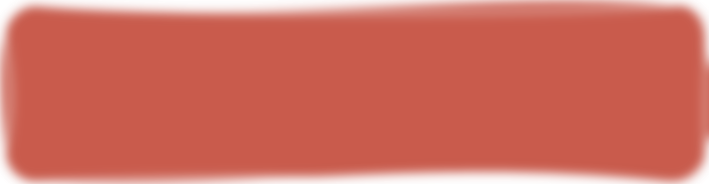 a. Lời tạm biệt của bạn học sinh với trống trường
b. Lời tạm biệt bạn bè khi bắt đầu nghỉ hè
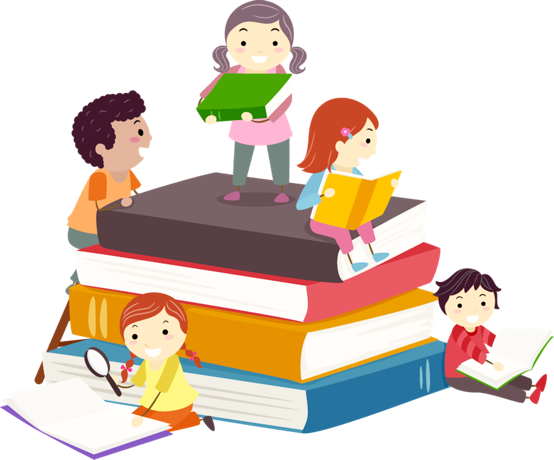 Tạm biệt mọi người! Hẹn gặp lại vào năm học mới nhé!
Tạm biệt mọi người nhé! Nghỉ hè vui vẻ nhé!
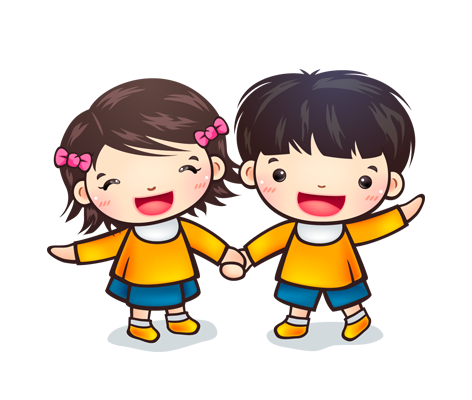 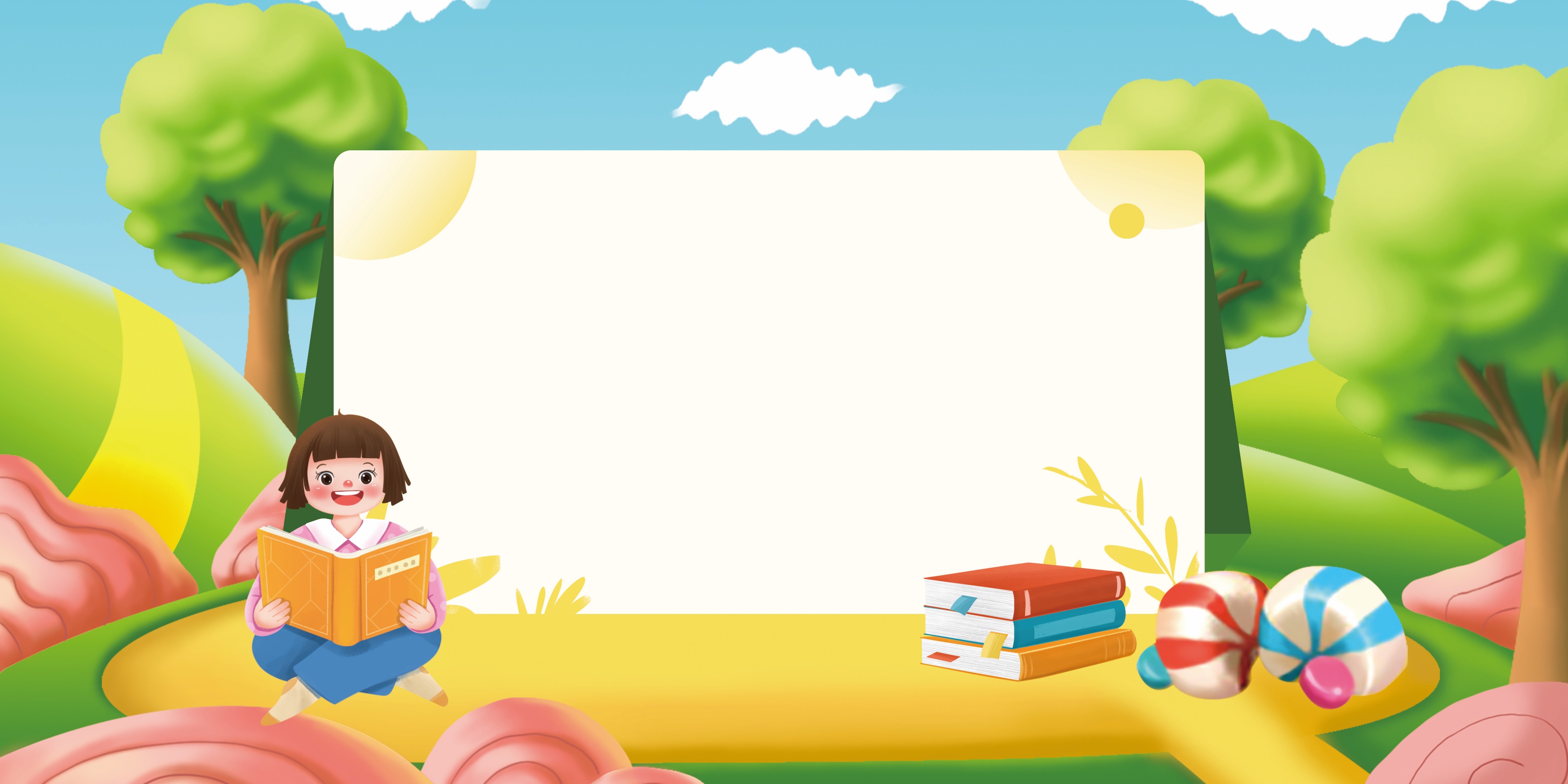 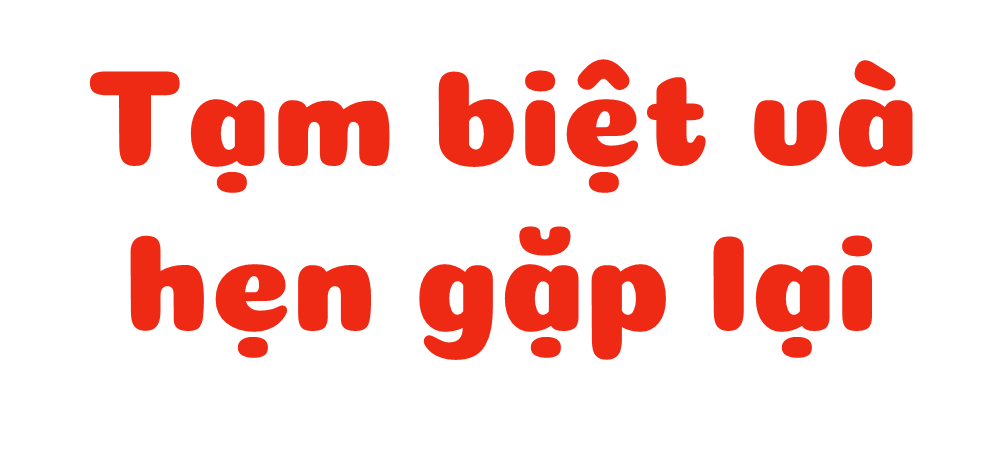